Cavità peritoneale
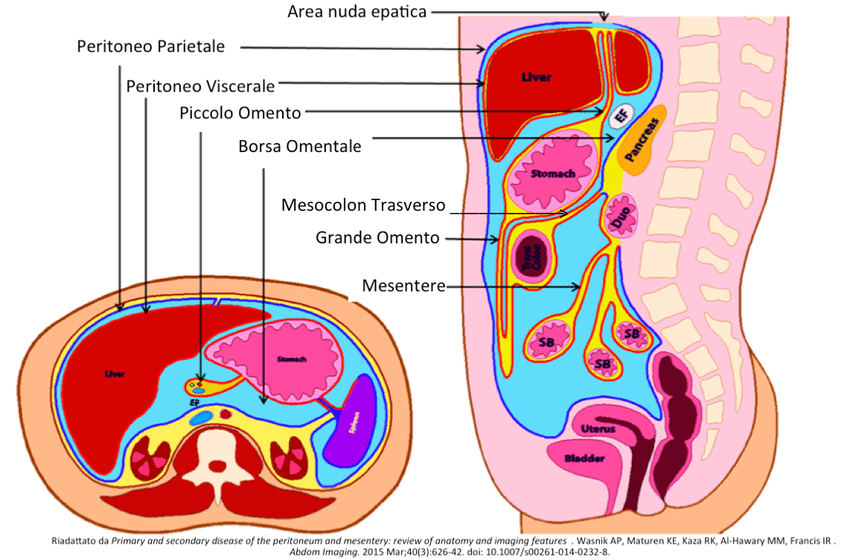 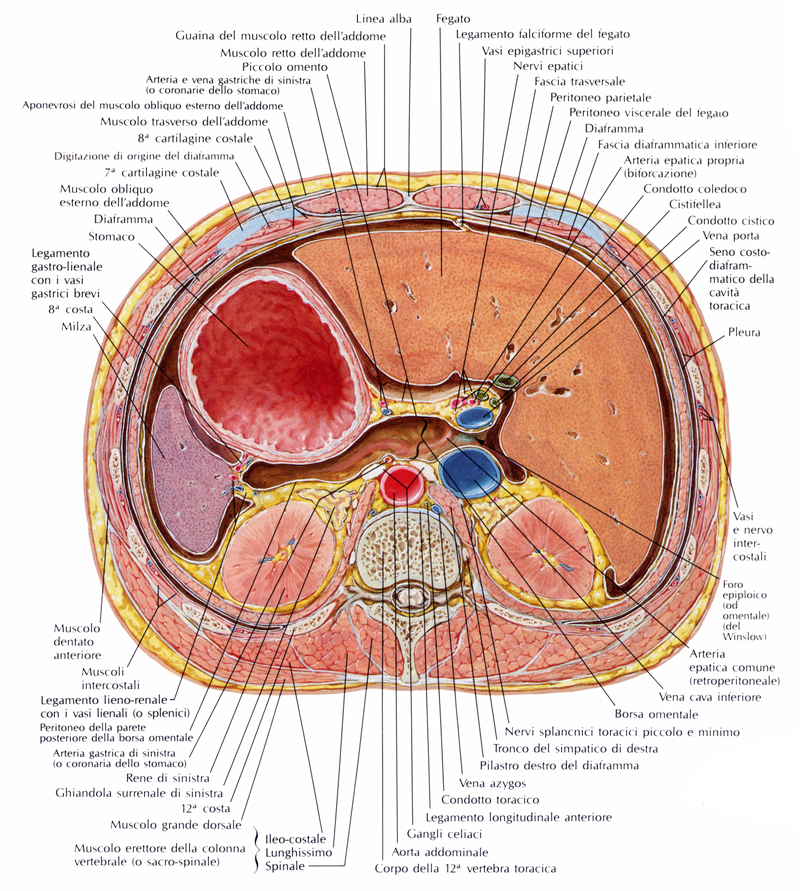 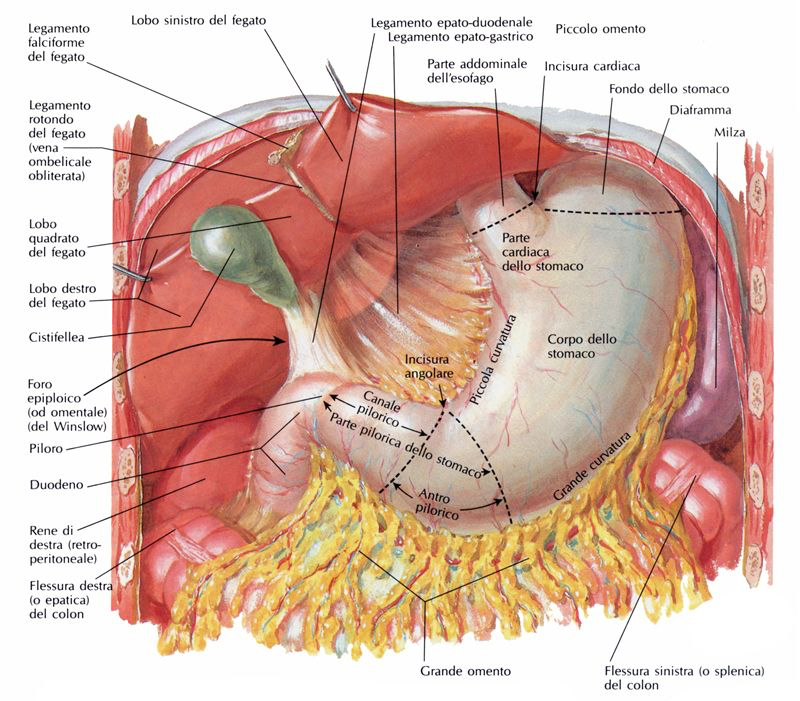 PERITONEO
Membrana sierosa di aspetto brillante lucido che tappezza le pareti interne della cavità addomino-pelvica, riflettendosi a rivestire, in parte o interamente, gli organi in questa contenuta.

Doppio foglietto, MEMBRANA CONTINUA:

 PERITONEO PARIETALE: riv. superf. cavità addomino-pelvica

 PERITONEO VISCERALE: riv. superf. esterna visceri

 CAVITA’ PERITONEALE: VIRTUALE, contiene scarso liquido peritoneale, CHUSA nell’uomo, nella donna comunica con l’esterno attraverso gli orifici addominali delle tube uterine
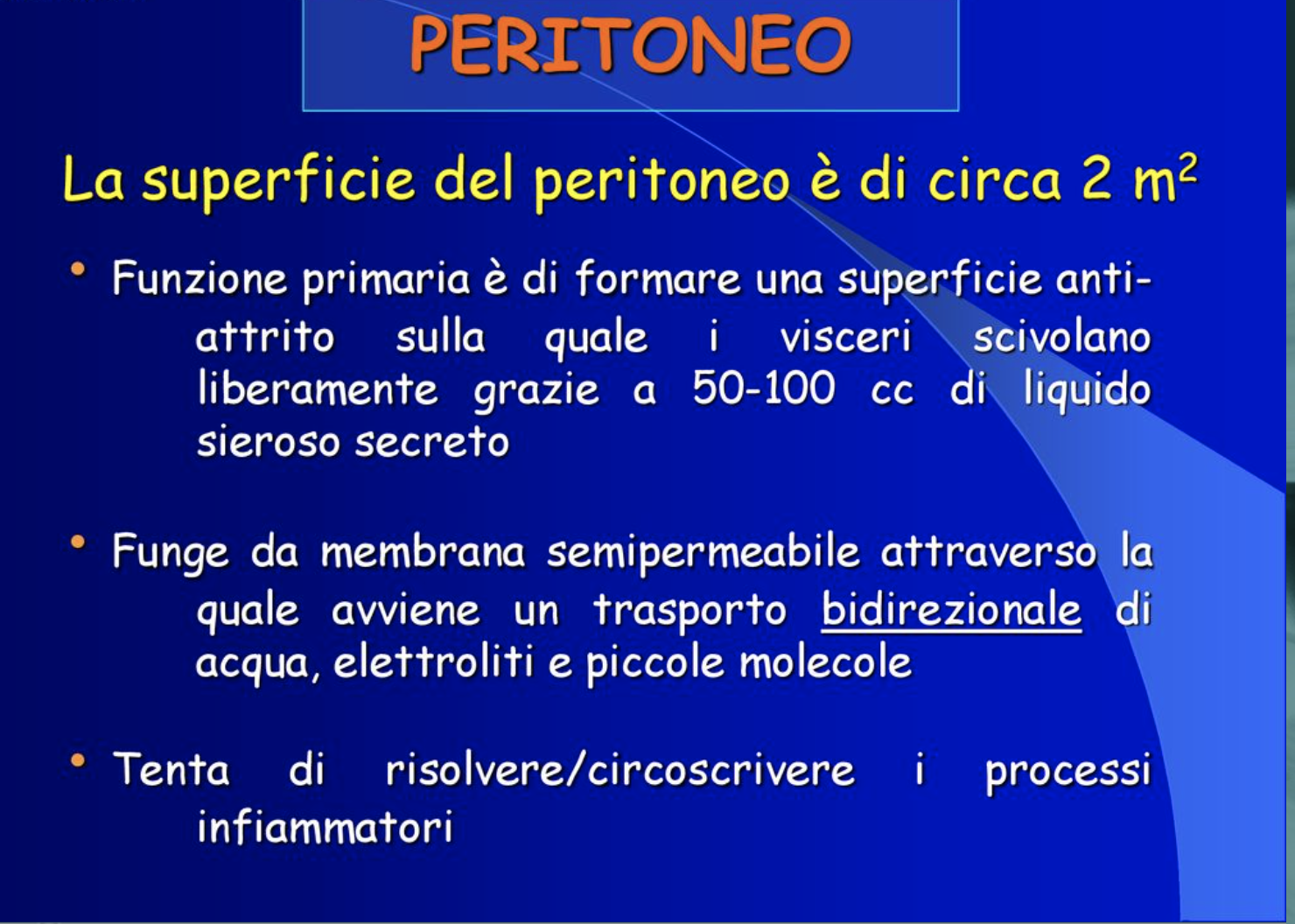 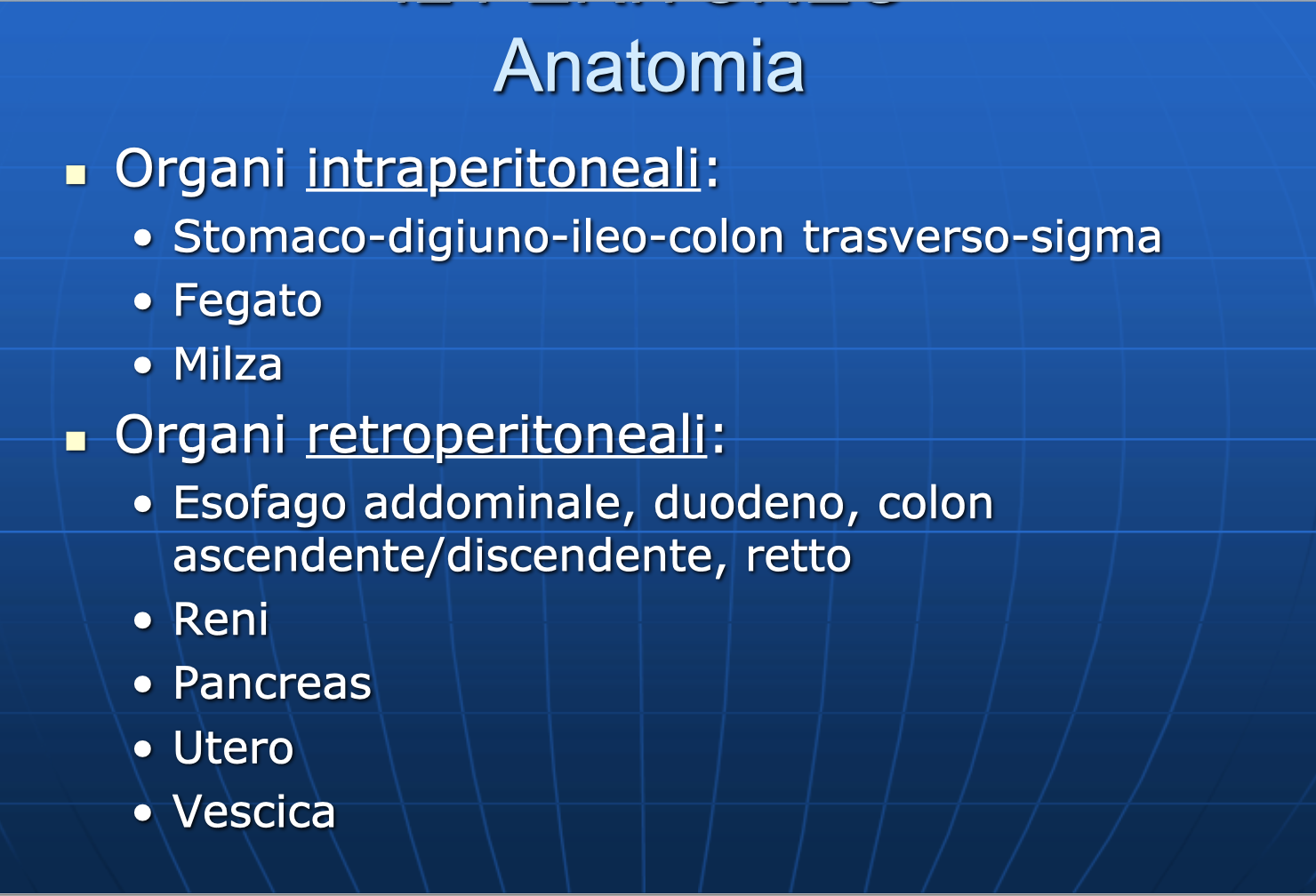 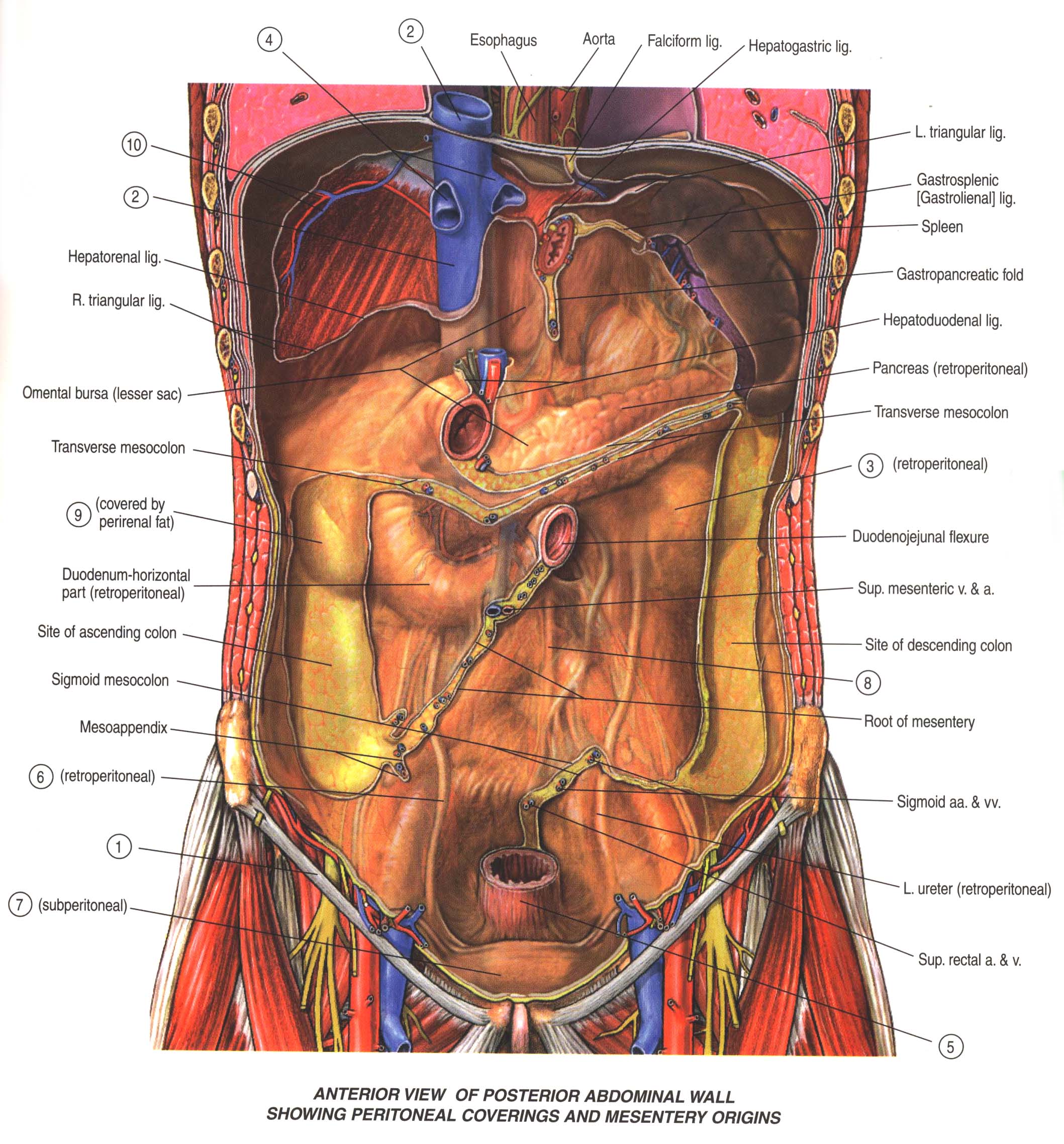 retroperitoneali
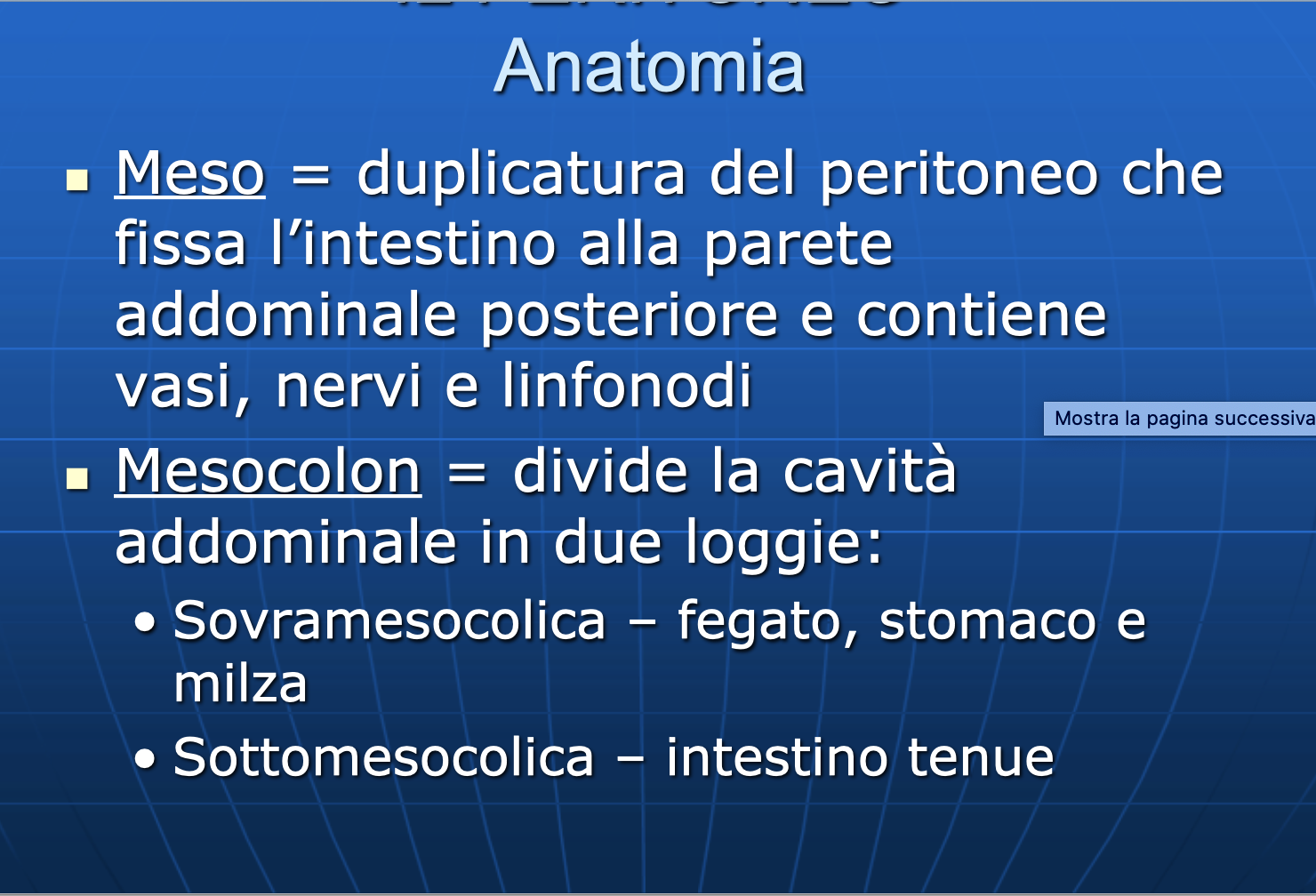 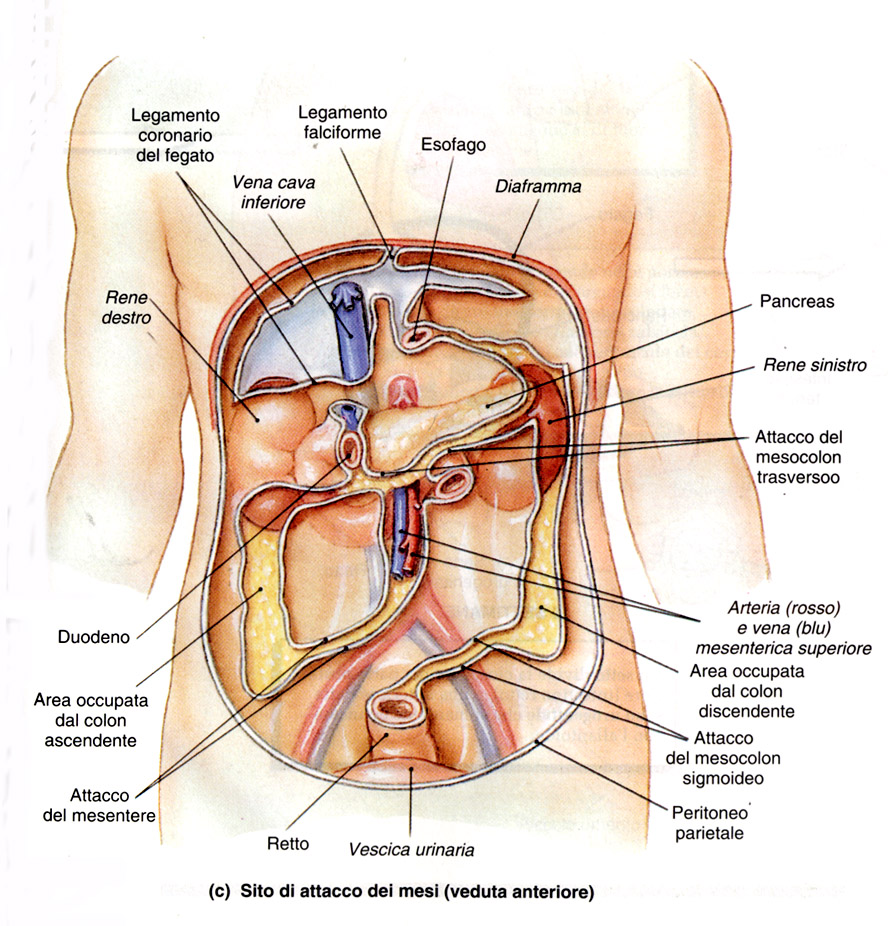 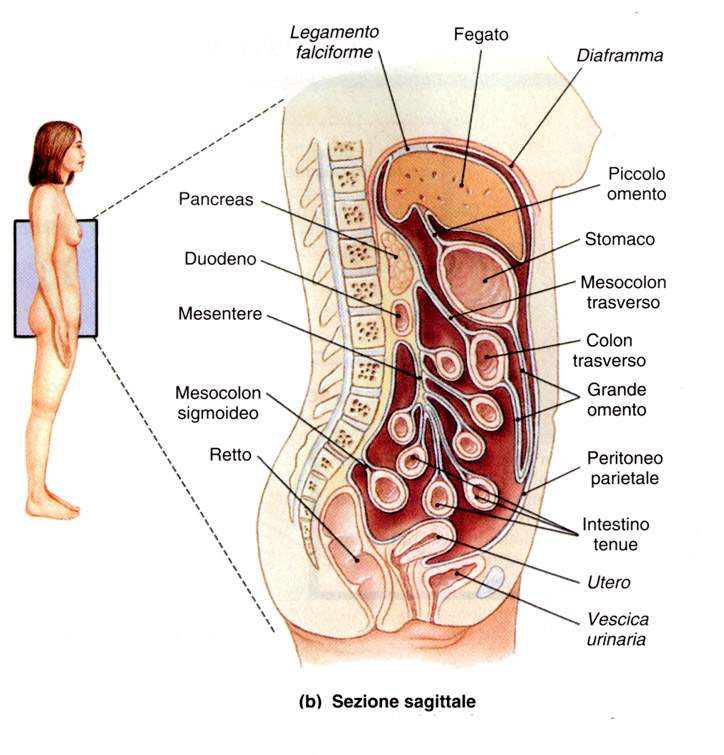 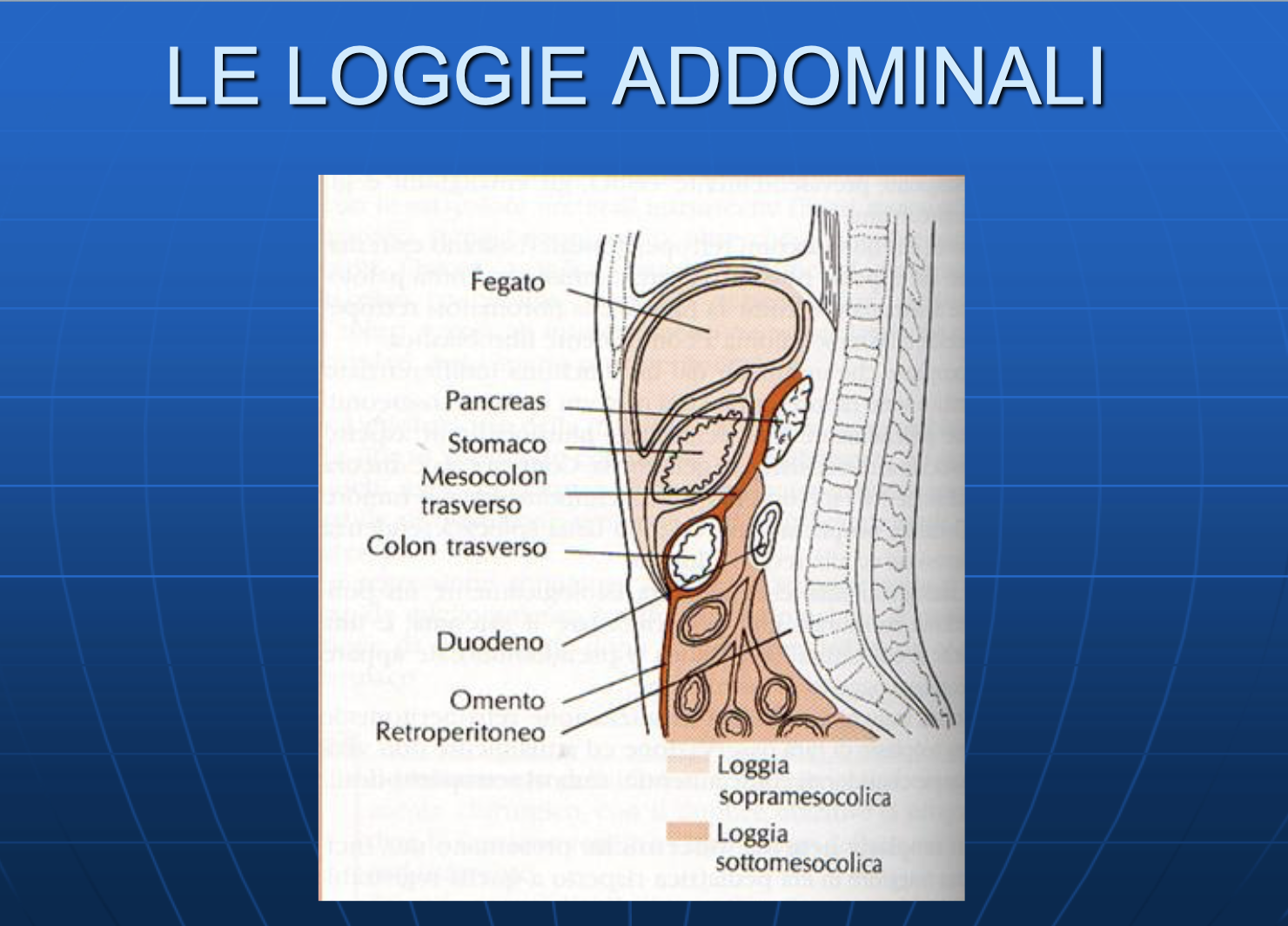 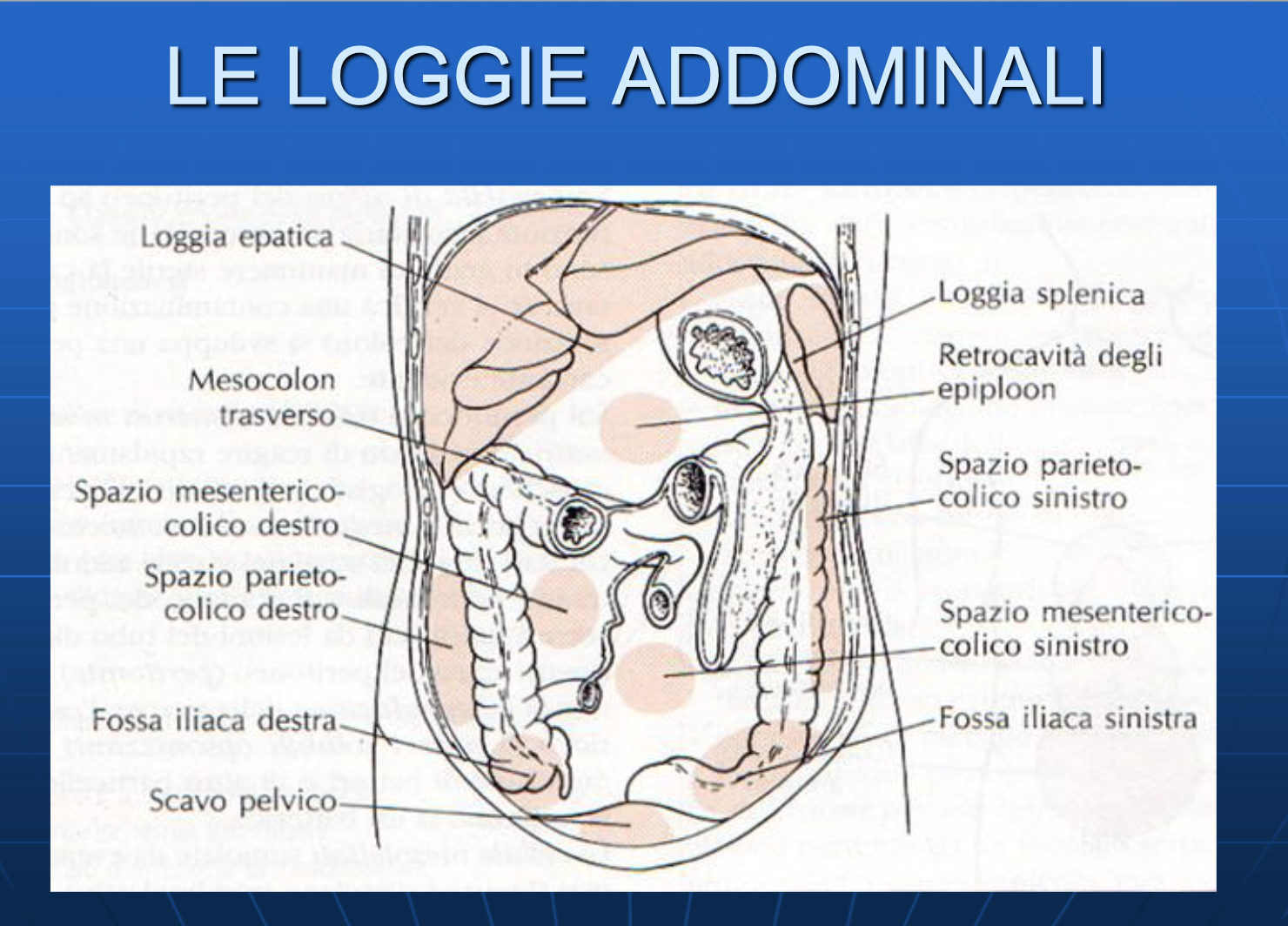 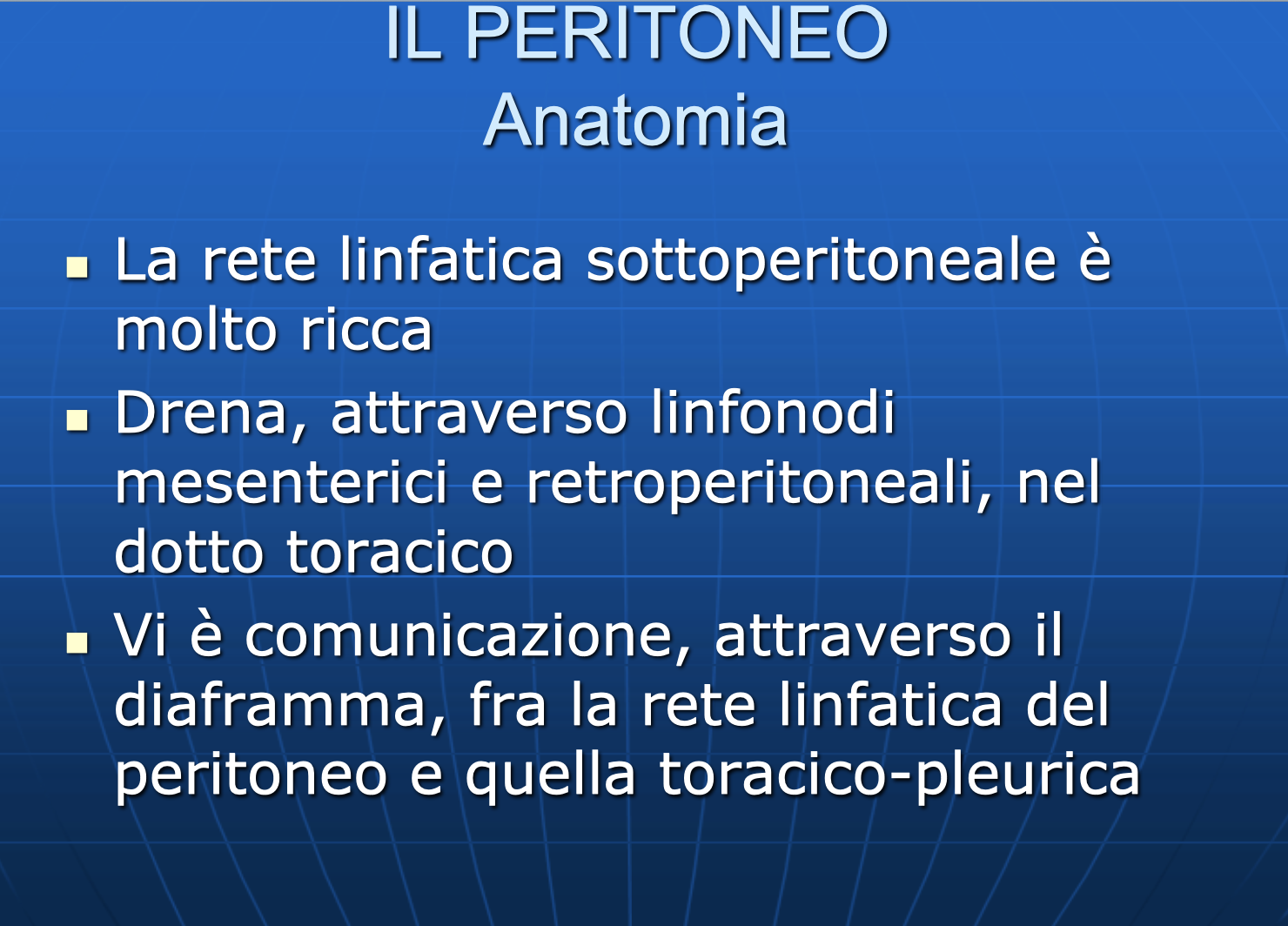 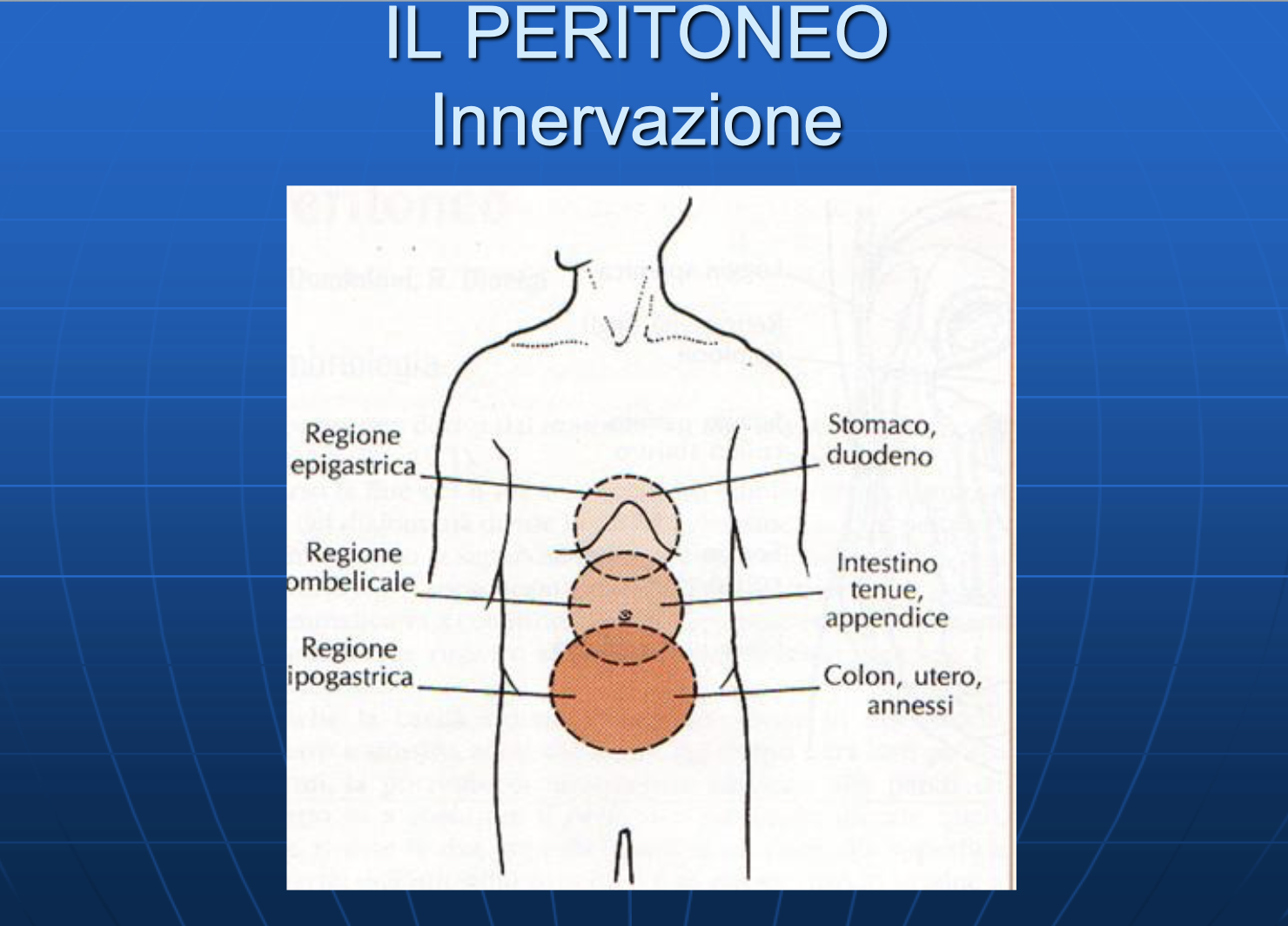 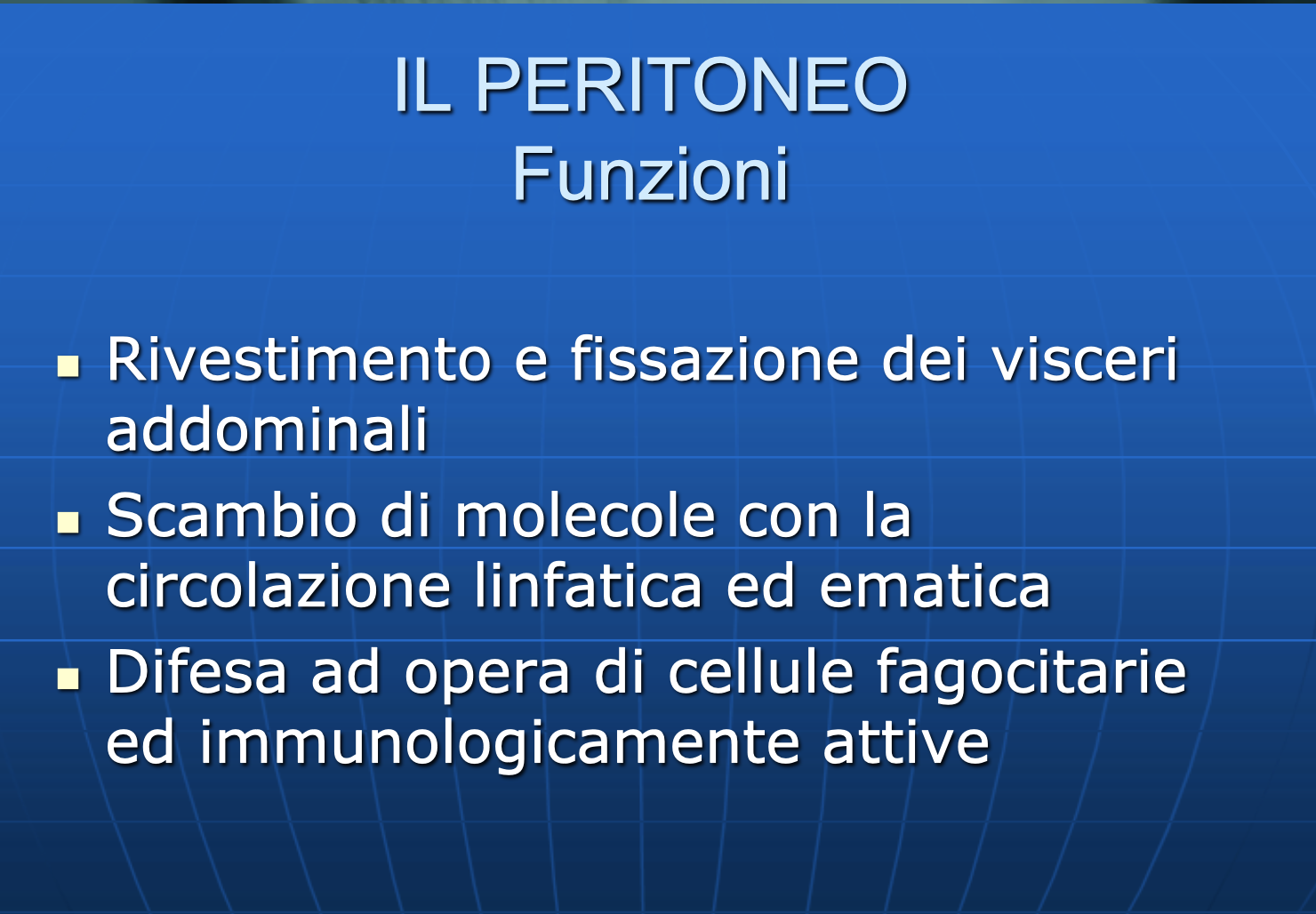 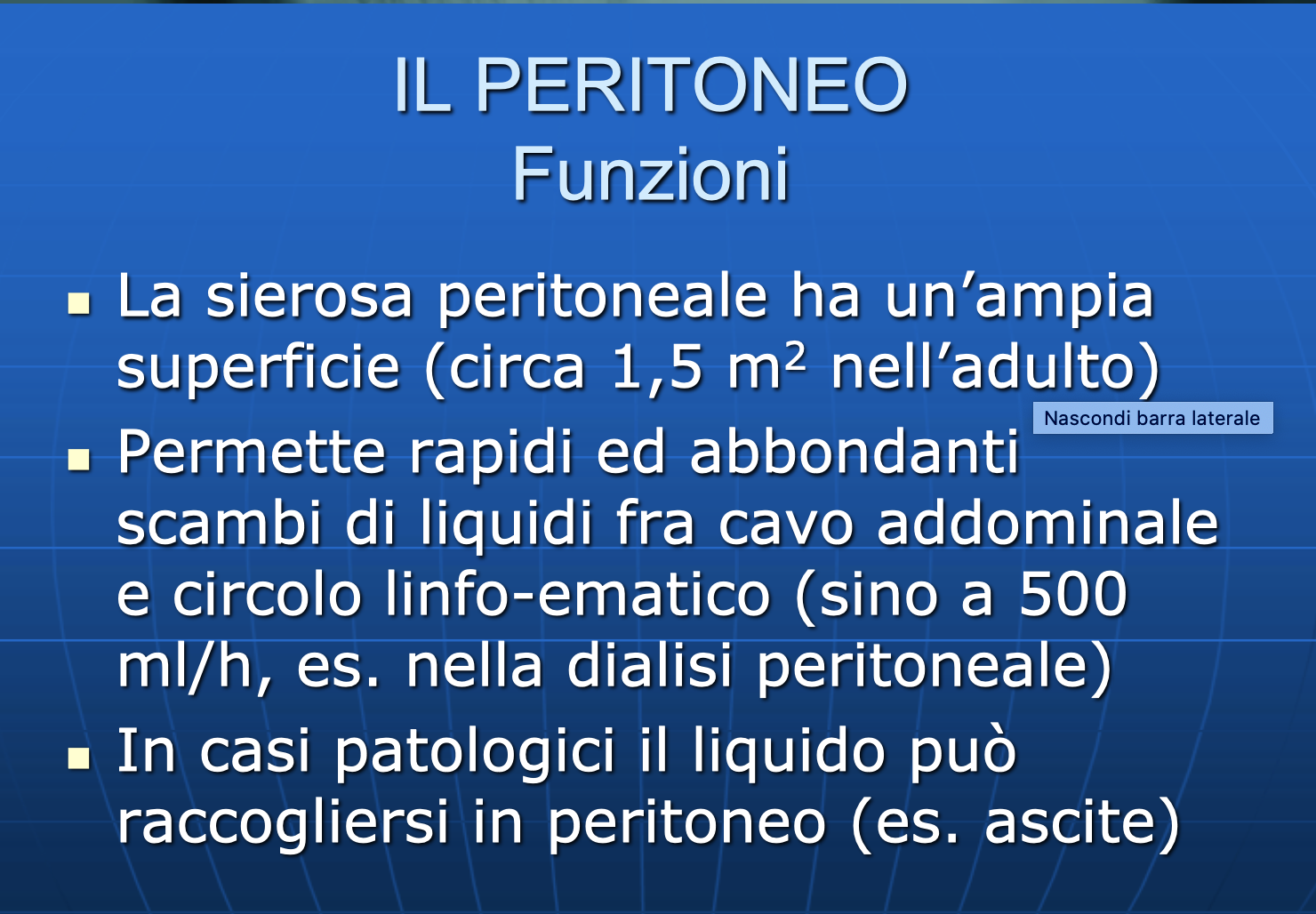 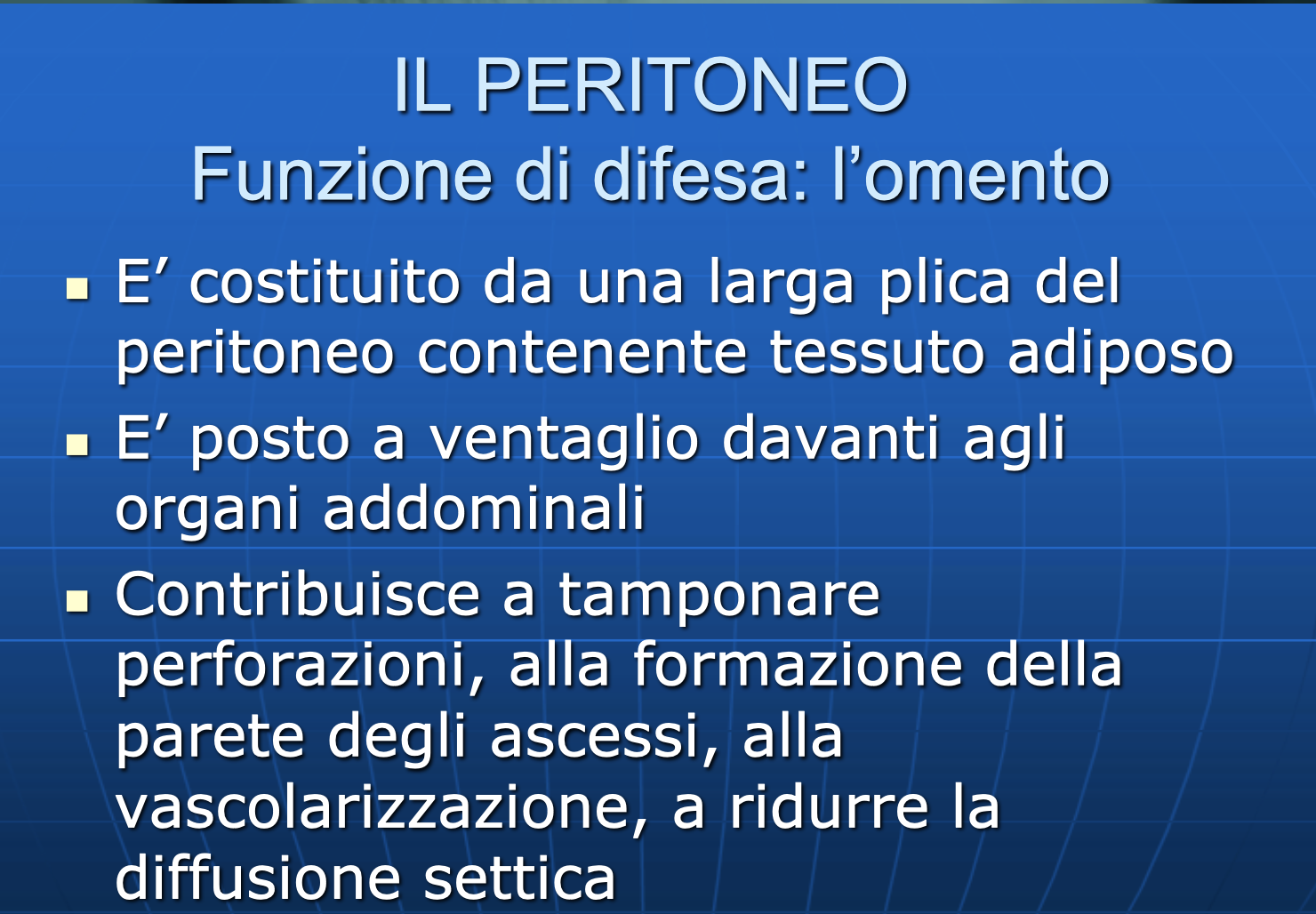 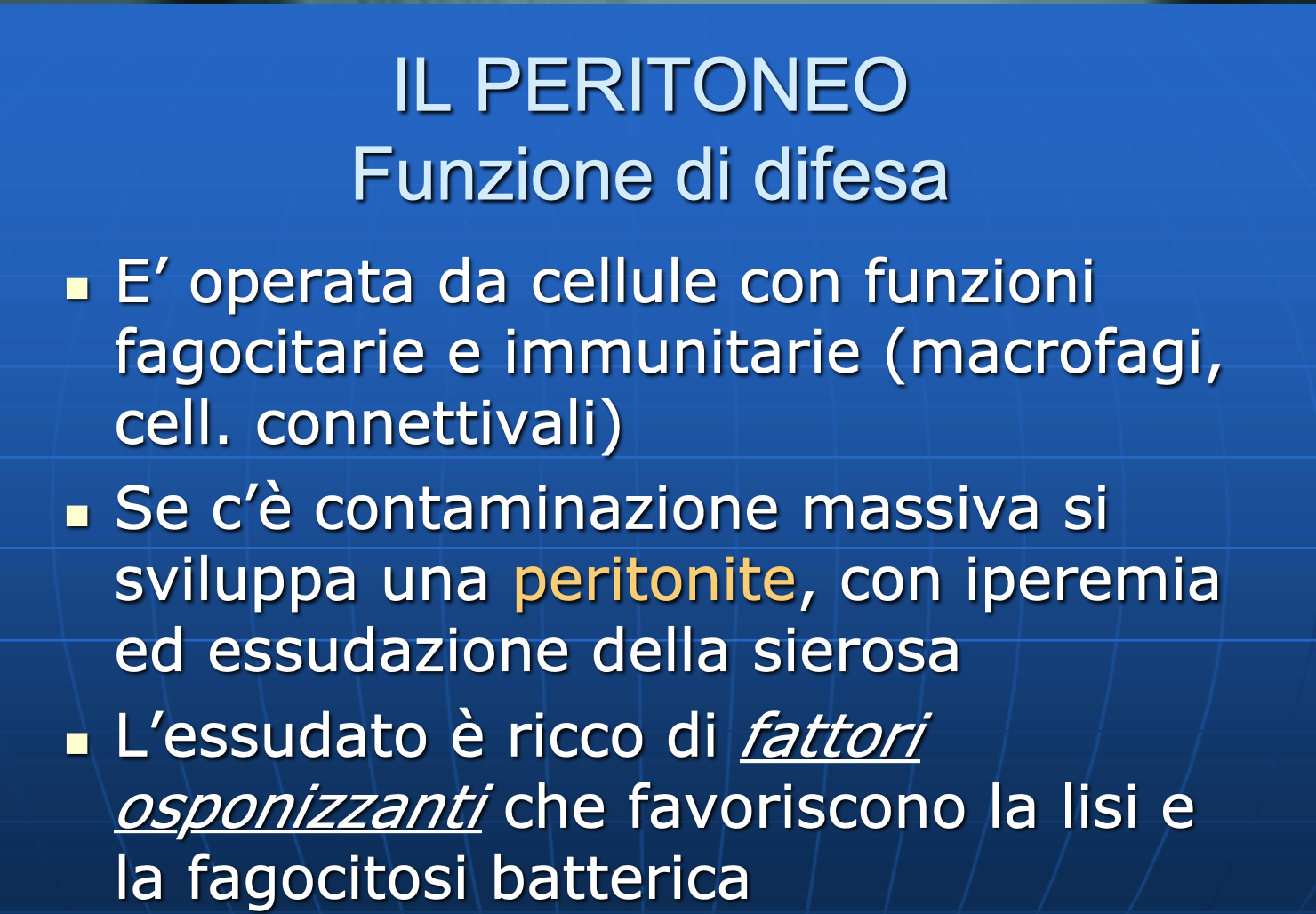 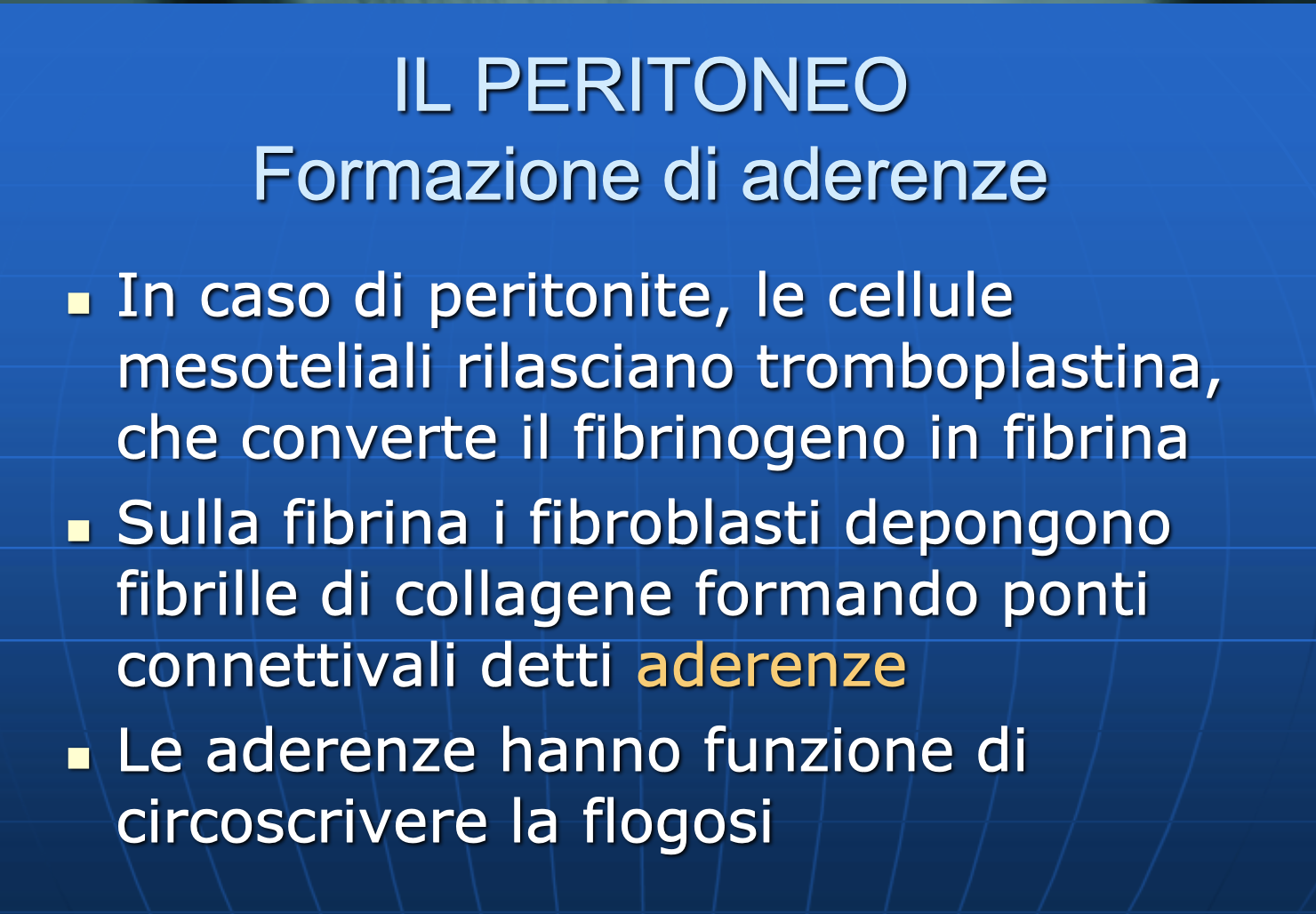 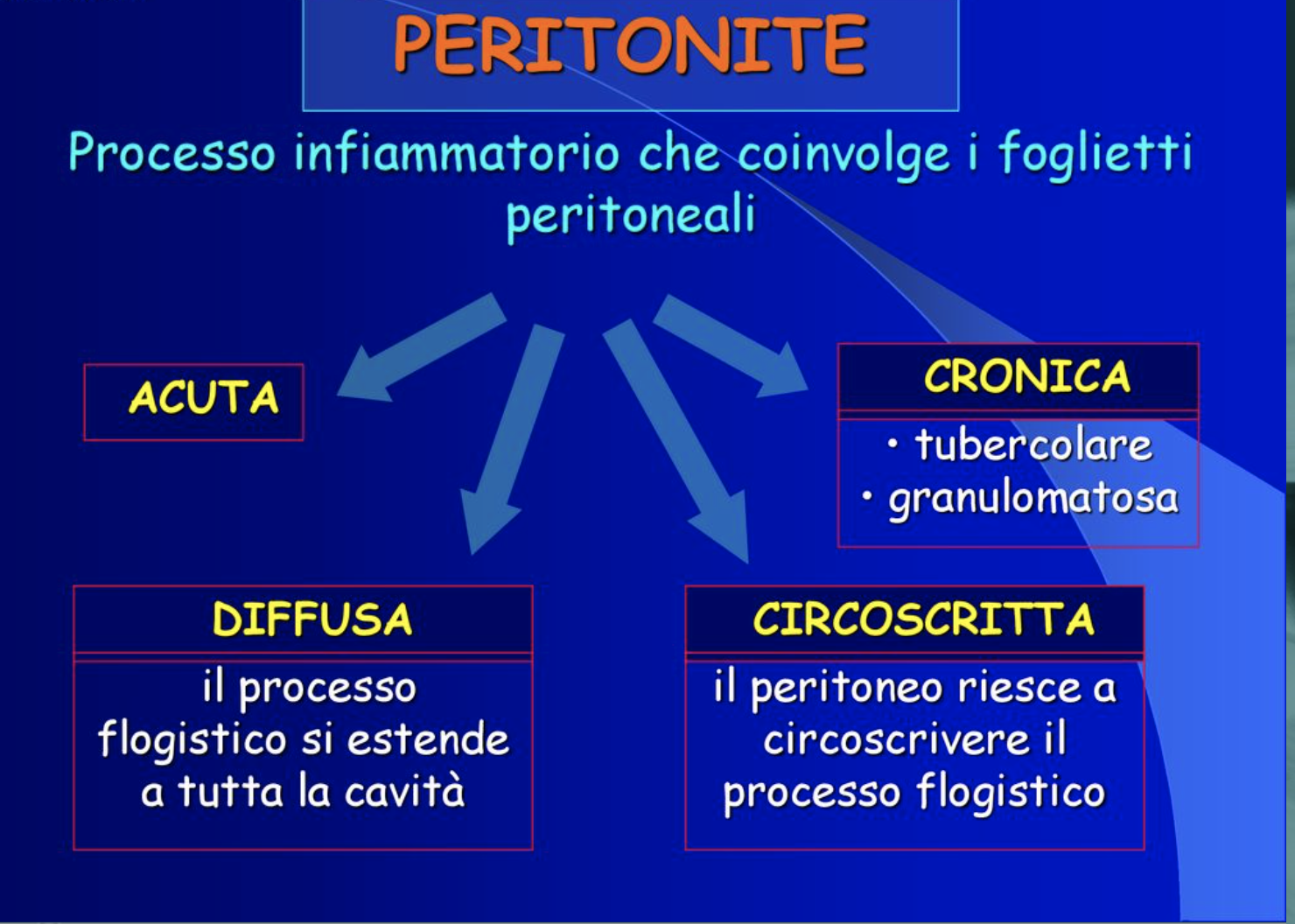 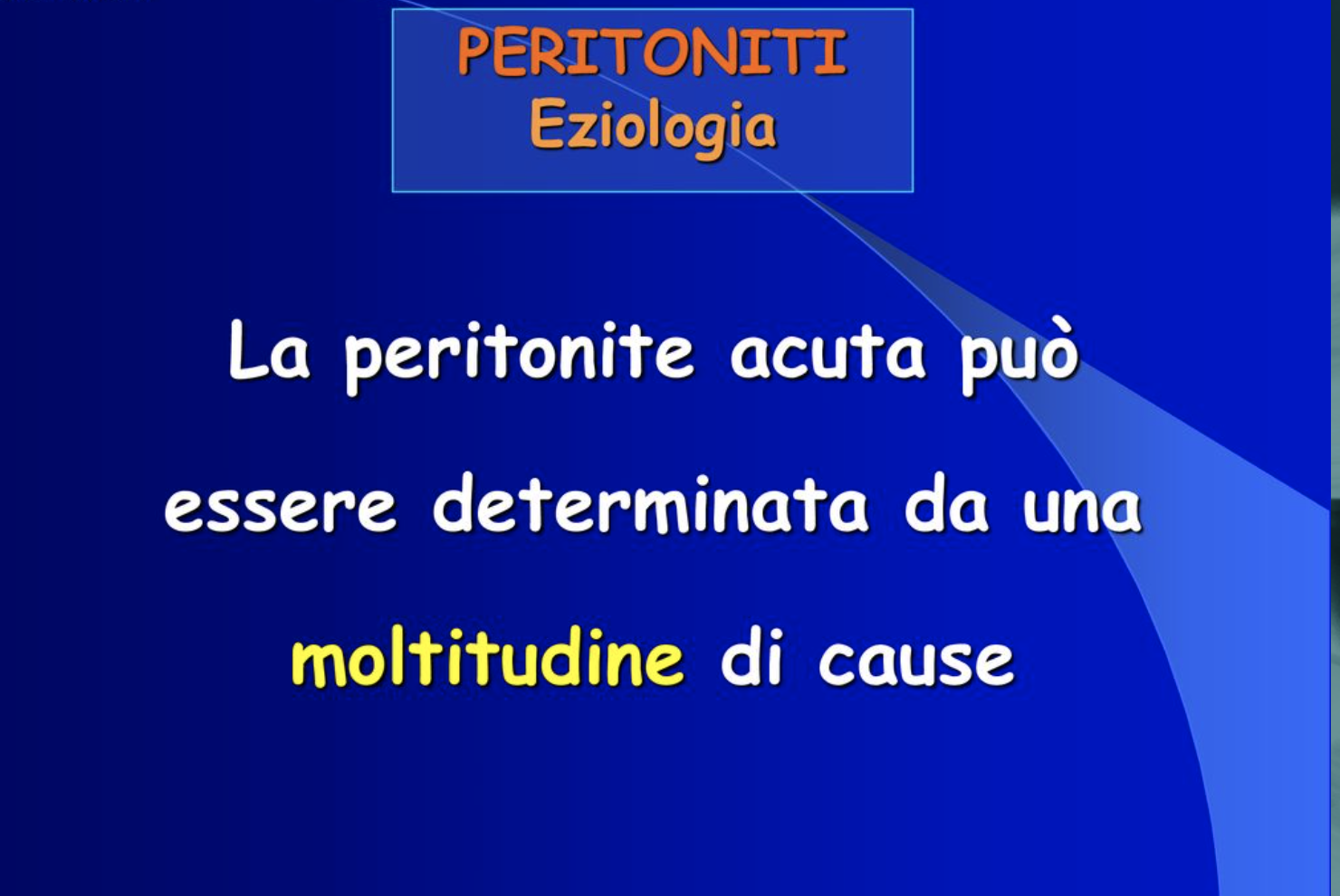 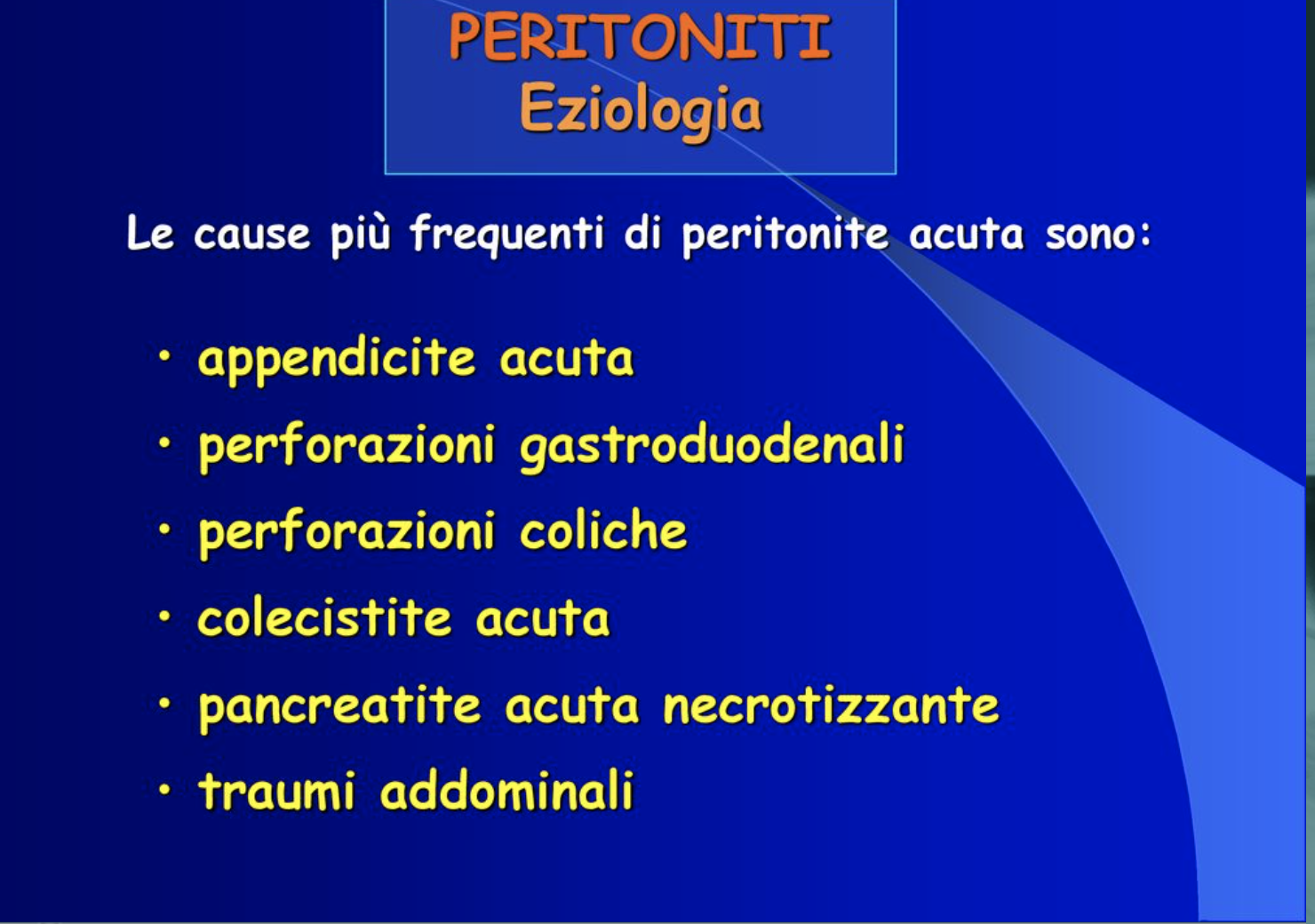 ESOFAGO
Tubo muscolo-mucoso, appiattito in stato di vacuità
 Lunghezza 25 cm,  2 cm
 mediastino posteriore
 si dirige in basso, da dx verso sn

 PORZIONI: - cervicale 		(4,5 cm)
		  - toracica 		(16 cm)
		  - diaframmatica 	(1,5 cm)
		  - addominale 	(3 cm, retroperitoneale)

 RESTRINGIMENTI: 	- cricoideo
				- aortico
				- bronchiale
				- diaframmatico
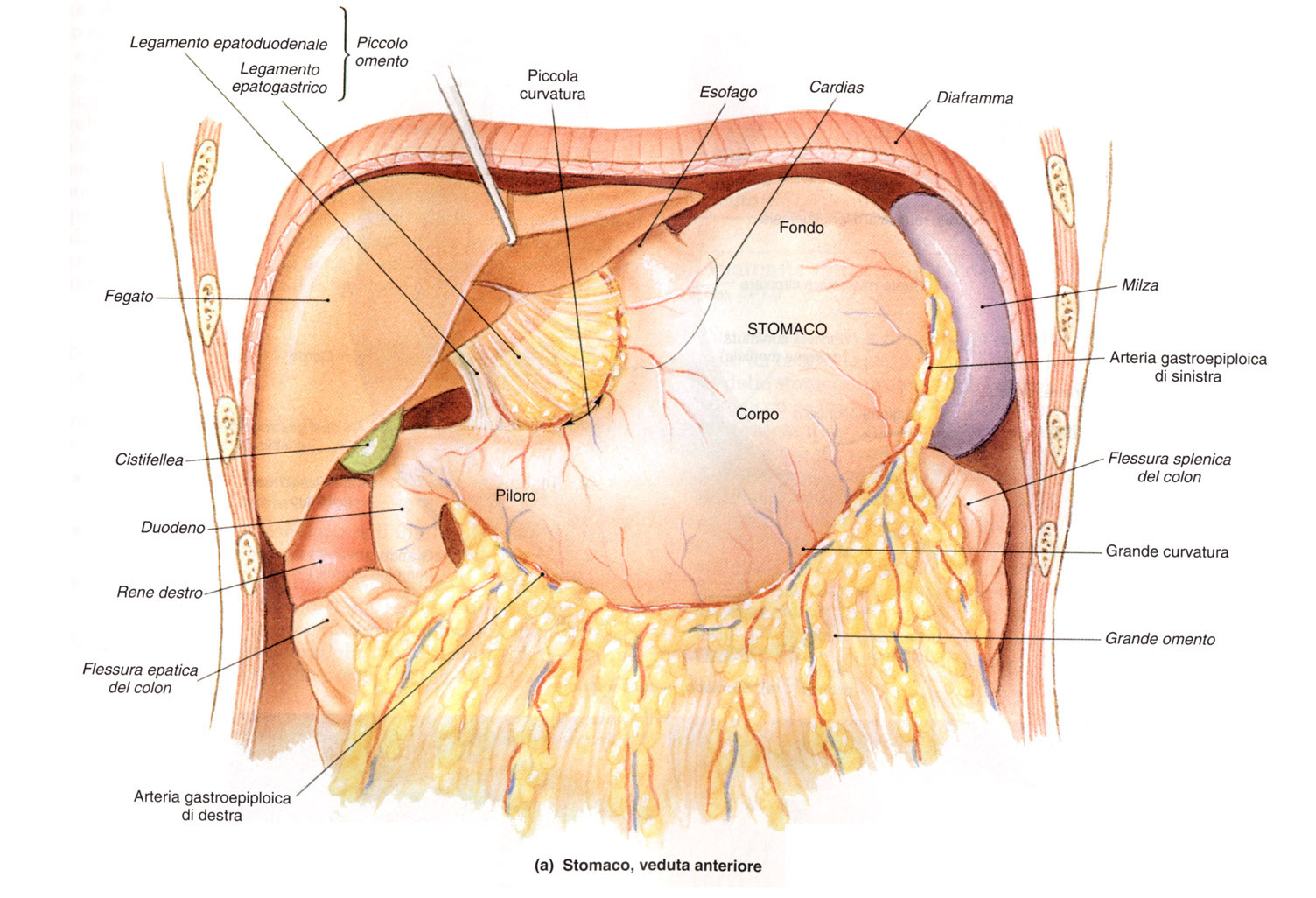 STOMACO
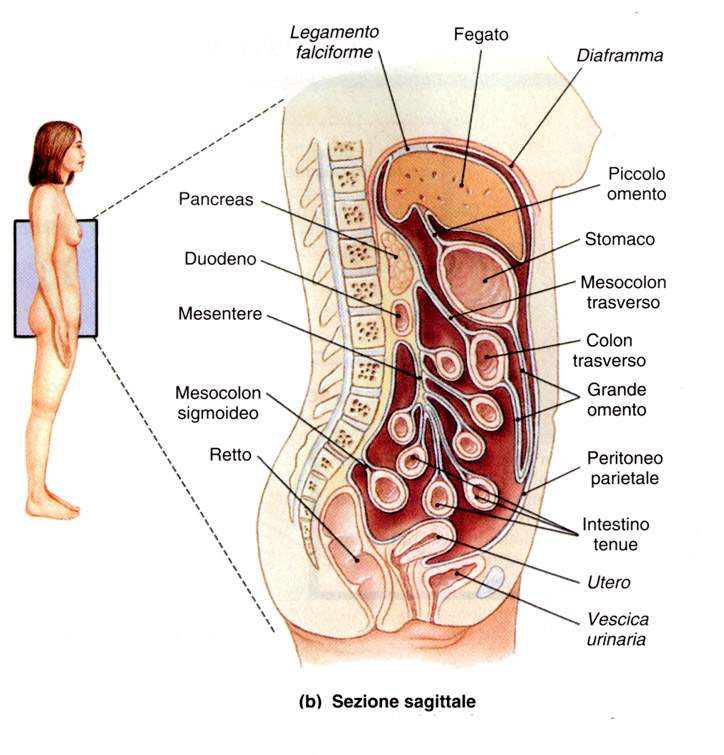 Borsa omentale
PICCOLO OMENTO
Leg. EPATO-DUODENALE
(delimita forame epiploico
del Winslow)
Leg. EPATO-GASTRICO
Ingresso borsa omentale
ILO FEGATO     PICCOLA CURVATURA STOMACO + BULBO DUODENALE
		    + PARTE DX ESOFAGO
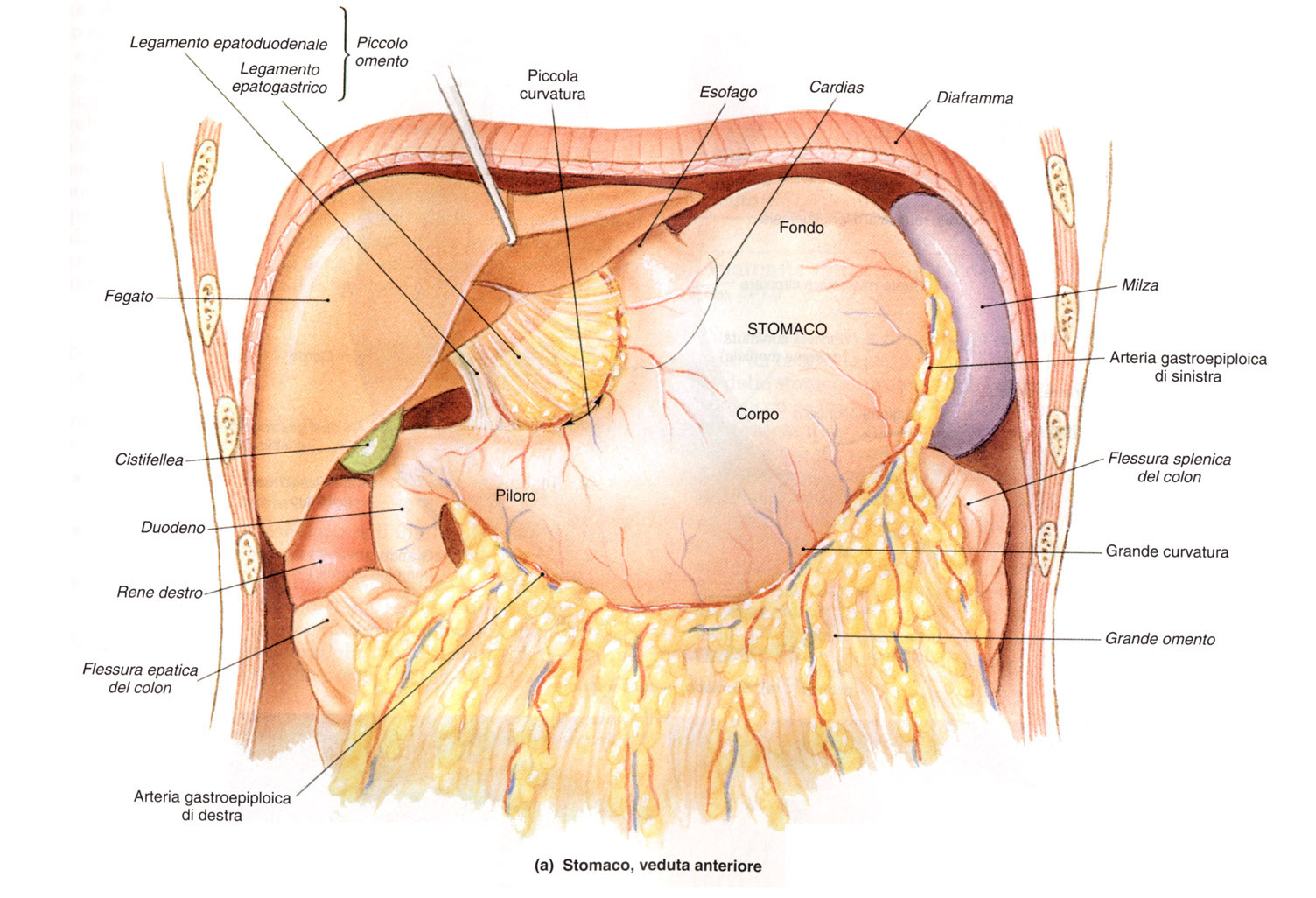 Isolamento termico
ACCESSO alla BORSA OMENTALE
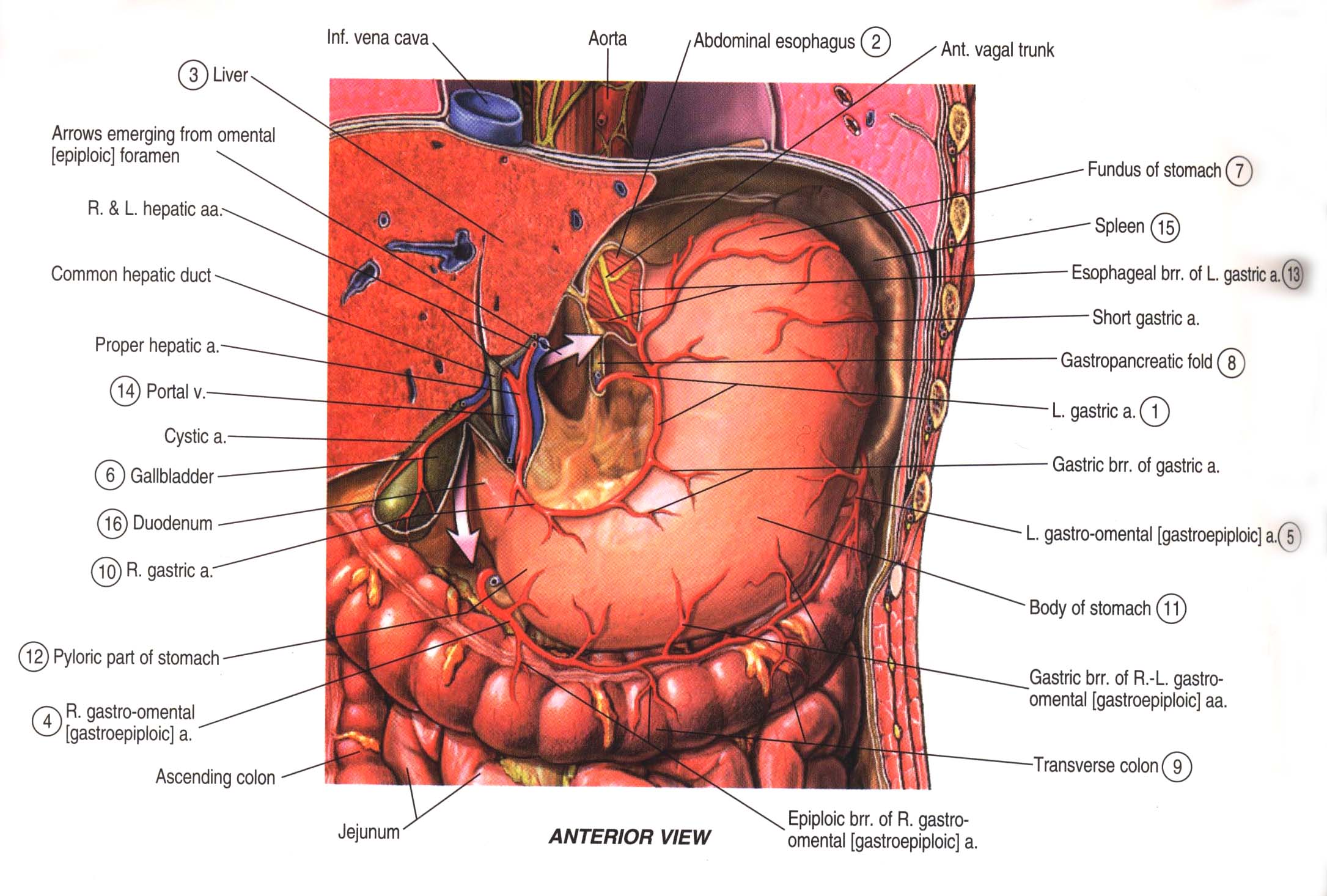 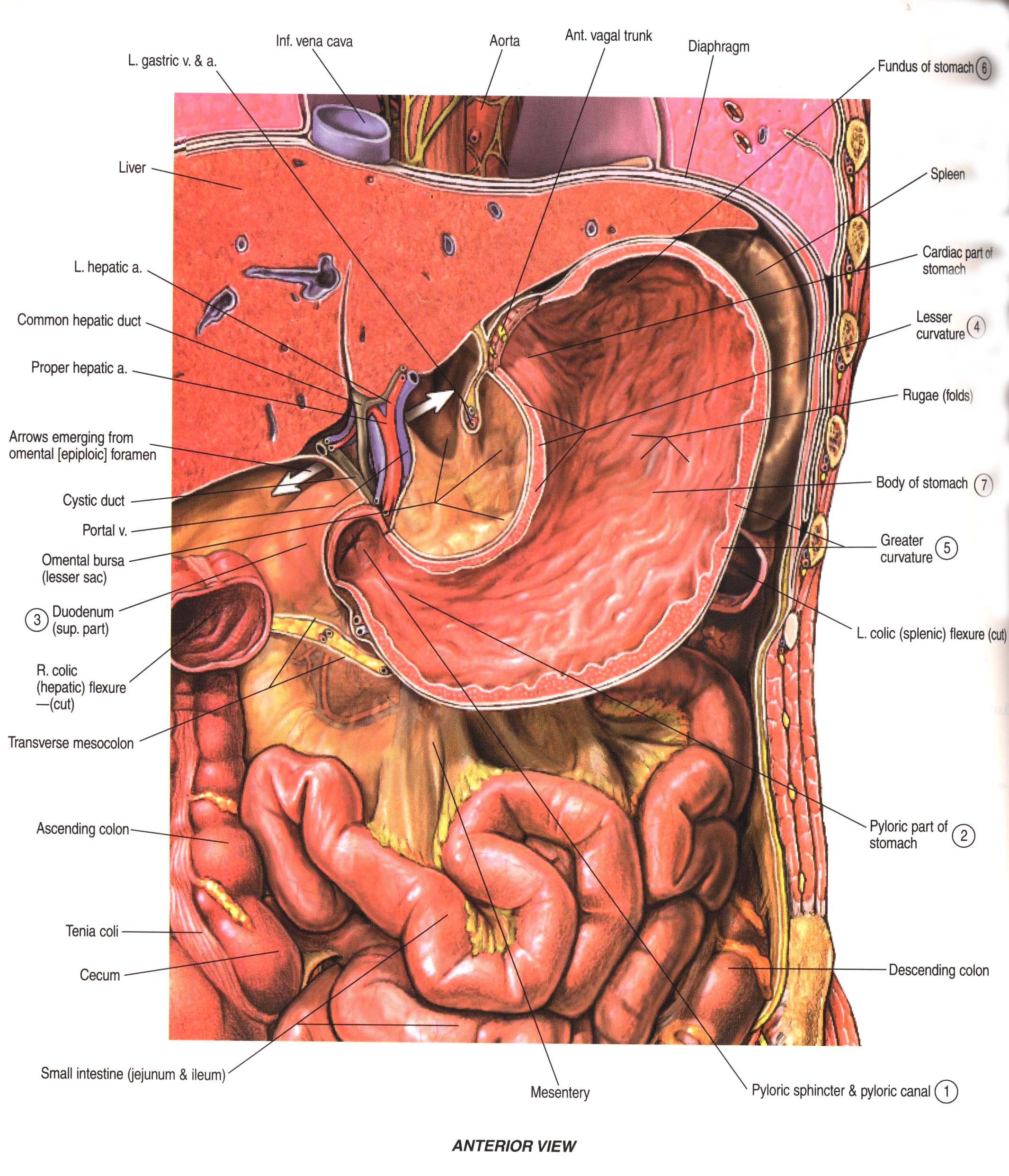 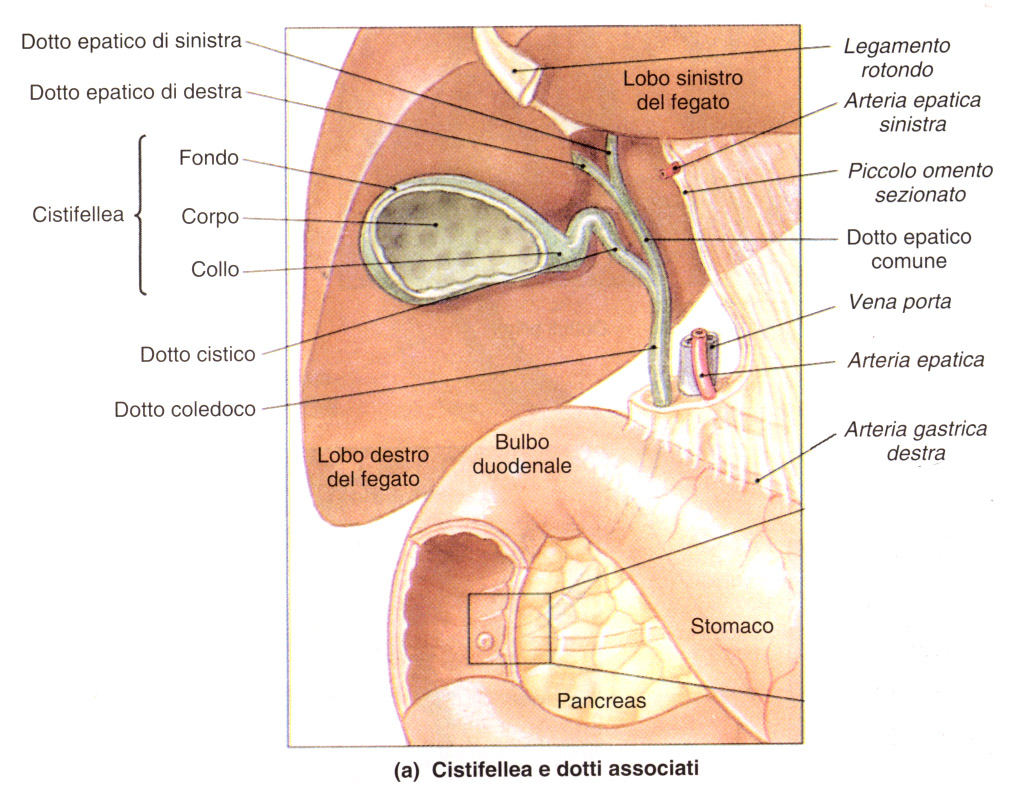 NB: nello spessore del 
legamento epato-duodenale
decorrono l’A. EPATICA,
V. PORTA e DOTTO COLEDOCO
GRANDE OMENTO
GRANDE CURVATURA STOMACO, BULBO DUODENALE  
IN BASSO A GREMBIULE, RISALE FINO  AL COLON TRASVERSO
Leg. GASTRO-COLICO + DUODENO-COLICO o
 RADICE ANTERIORE
COLON TRASVERSO, FACCIA SUP. MESOCOLON TRASVERSO  
FUSIONE CON LA LAMINA DELLA RADICE ANT.
RADICE POSTERIORE
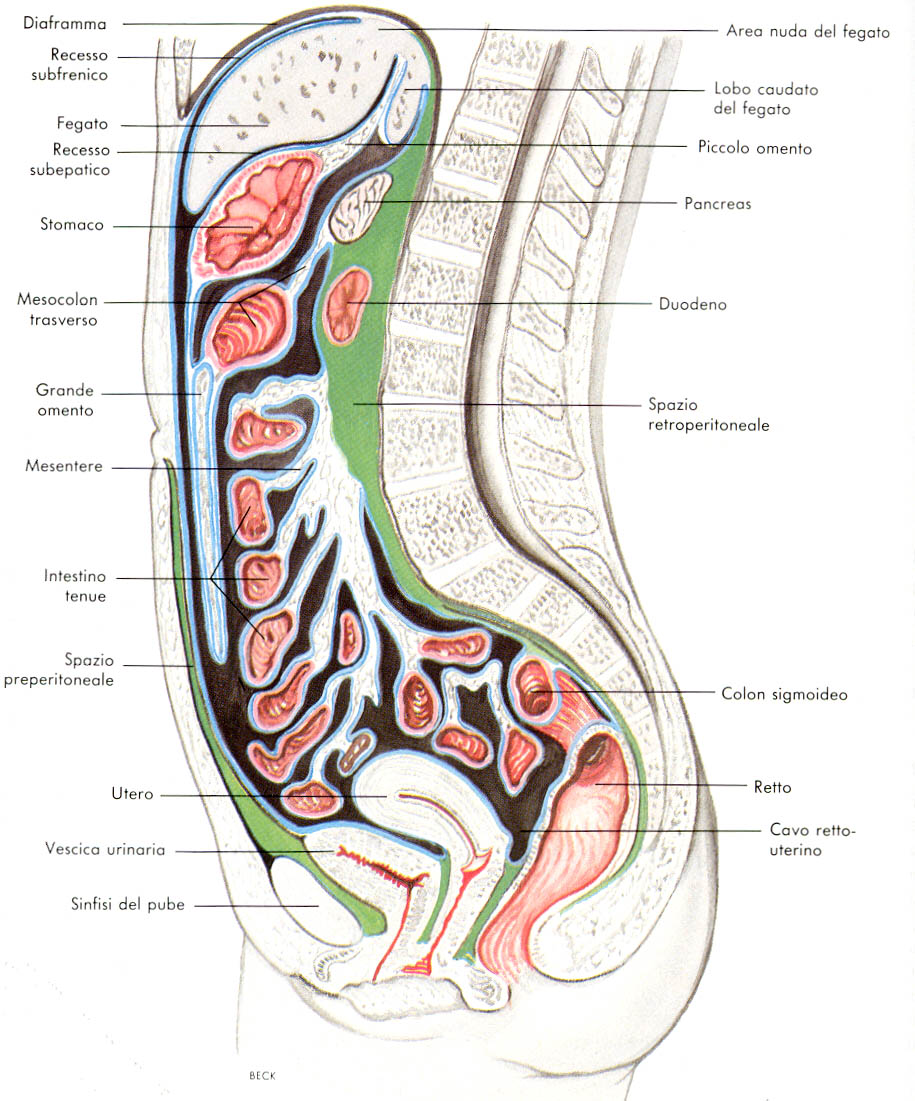 RADICE ANT.
GRANDE OMENTO
RADICE POST.
GRANDE OMENTO
LATO SN STOMACO, FACCIA POST FONDO STOMACO  
ADDOSSAMENTO FOGLIETTI ANT E POST
Leg. GASTRO-FRENICO
(breve, dal cardias al diaframma)
Leg. GASTRO-LIENALE
(ilo milza)
Rivestimento faccia gastrica
milza
Leg. PANCREATICO-LIENALE
(coda pancreas)
Leg. PANCREATICO-
LIENALE
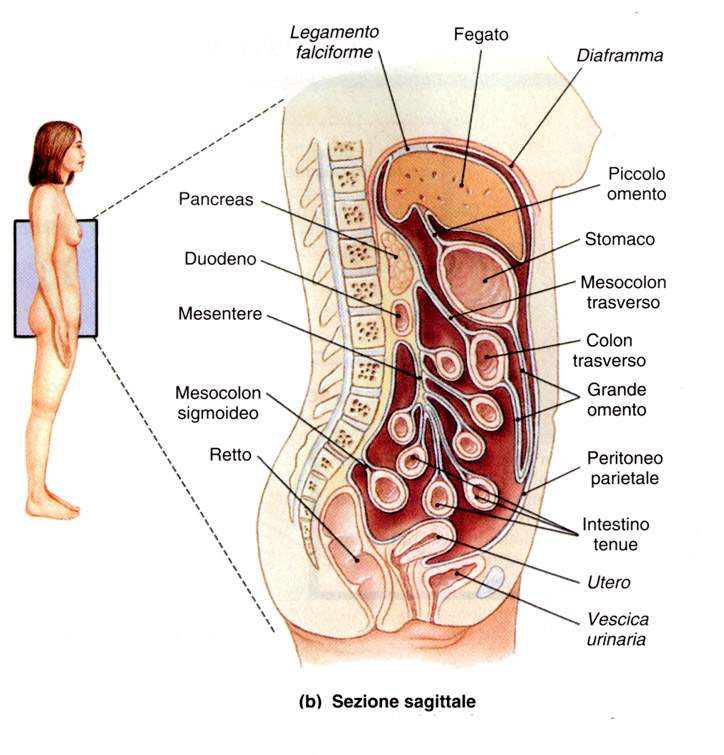 FEGATO
intraperitoneale
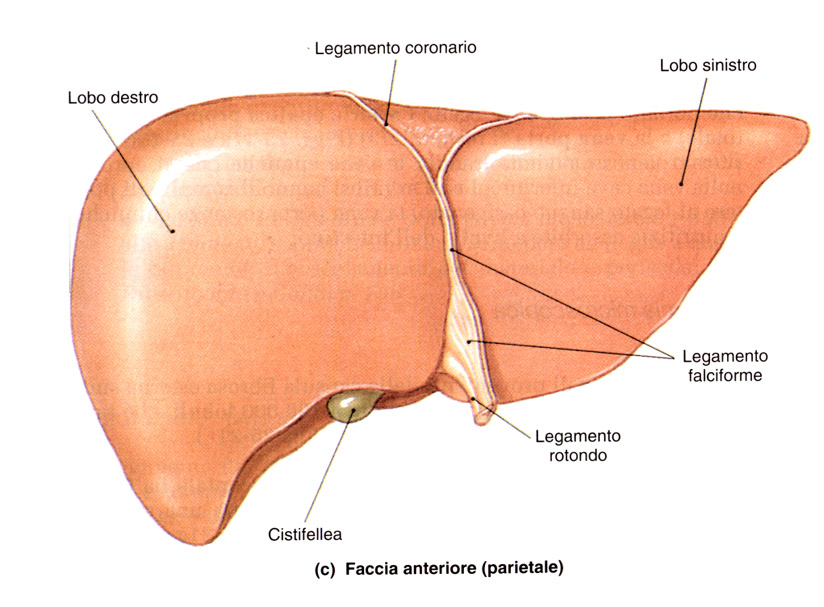 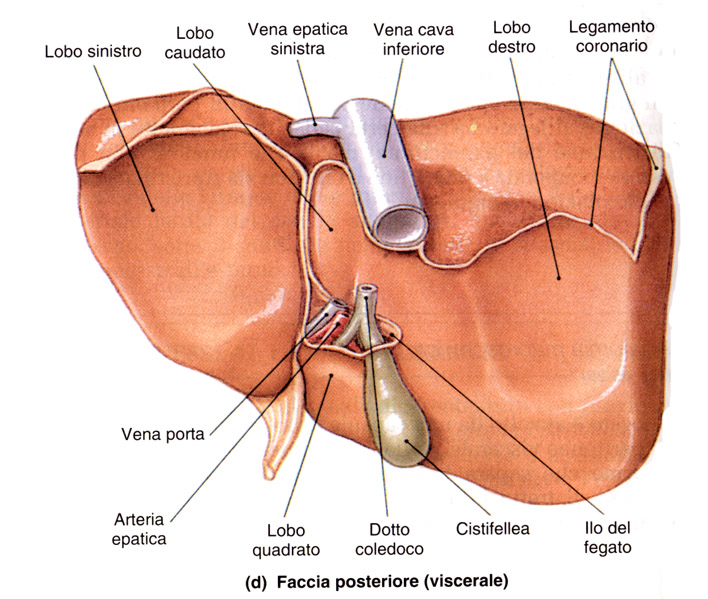 Leg. Triangolare
Piccolo
omento
PICCOLO OMENTO
Leg. EPATO-DUODENALE
(delimita forame epiploico
del Winslow)
Leg. EPATO-GASTRICO
Ingresso borsa omentale
ILO FEGATO     PICCOLA CURVATURA STOMACO + BULBO DUODENALE
		    + PARTE DX ESOFAGO
CISTIFELLEA o COLECISTI
Organo muscolare cavo
 forma a pera
 Lungh: 10 cm,  max: 3,5 cm
 capacità max: 40-70 ml di bile
 occupa la fossa cistica

Comportamento del peritoneo:

FONDO  rivestito dal peritoneo anteriormente, in rapporto con la parete addominale ant, nel punto in cui il margine laterale del m. retto dell’addome si incontra con l’arcata costale (PUNTO CISTICO)

CORPO (nella fossa cistica)  rivestito dal peritoneo solo sulla faccia inferiore

COLLO  avvolto da peritoneo (MESOCISTI) che lo fissa alla faccia inferiore del fegato
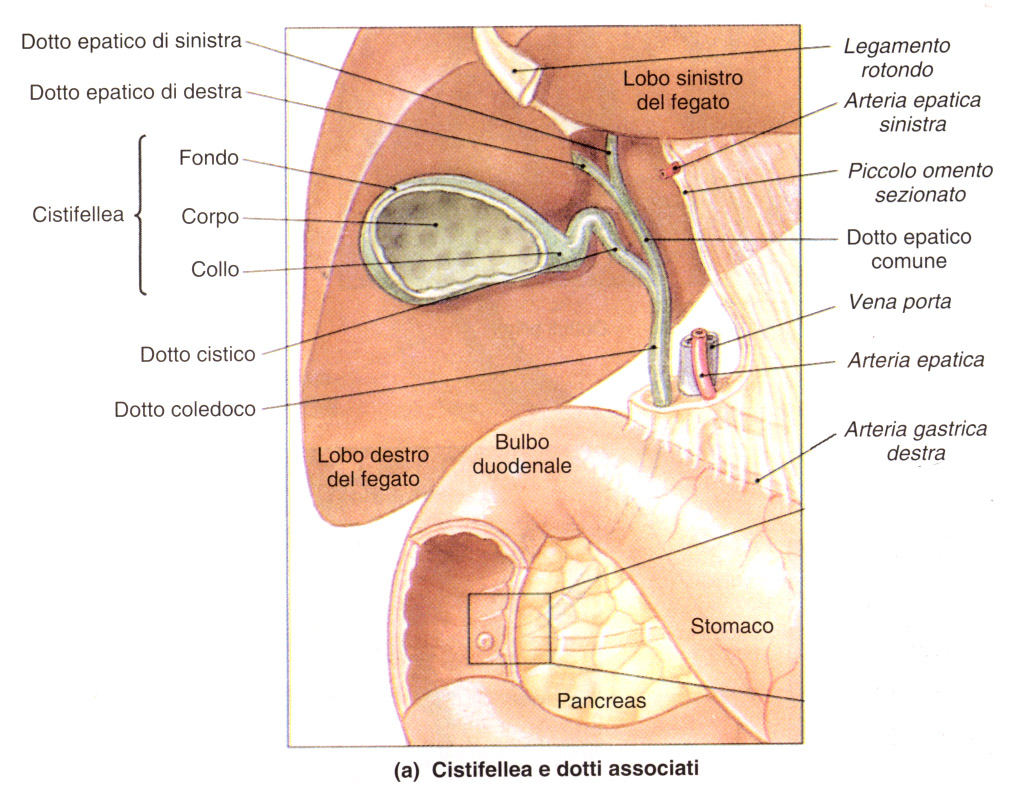 Papilla 
duodenale
maggiore
INTESTINO
 TENUE
DUODENO
MESENTERICO
DIGIUNO
ILEO
DUODENO
lungh. 25-30 cm,  4 cm
 avvolge testa pancreas
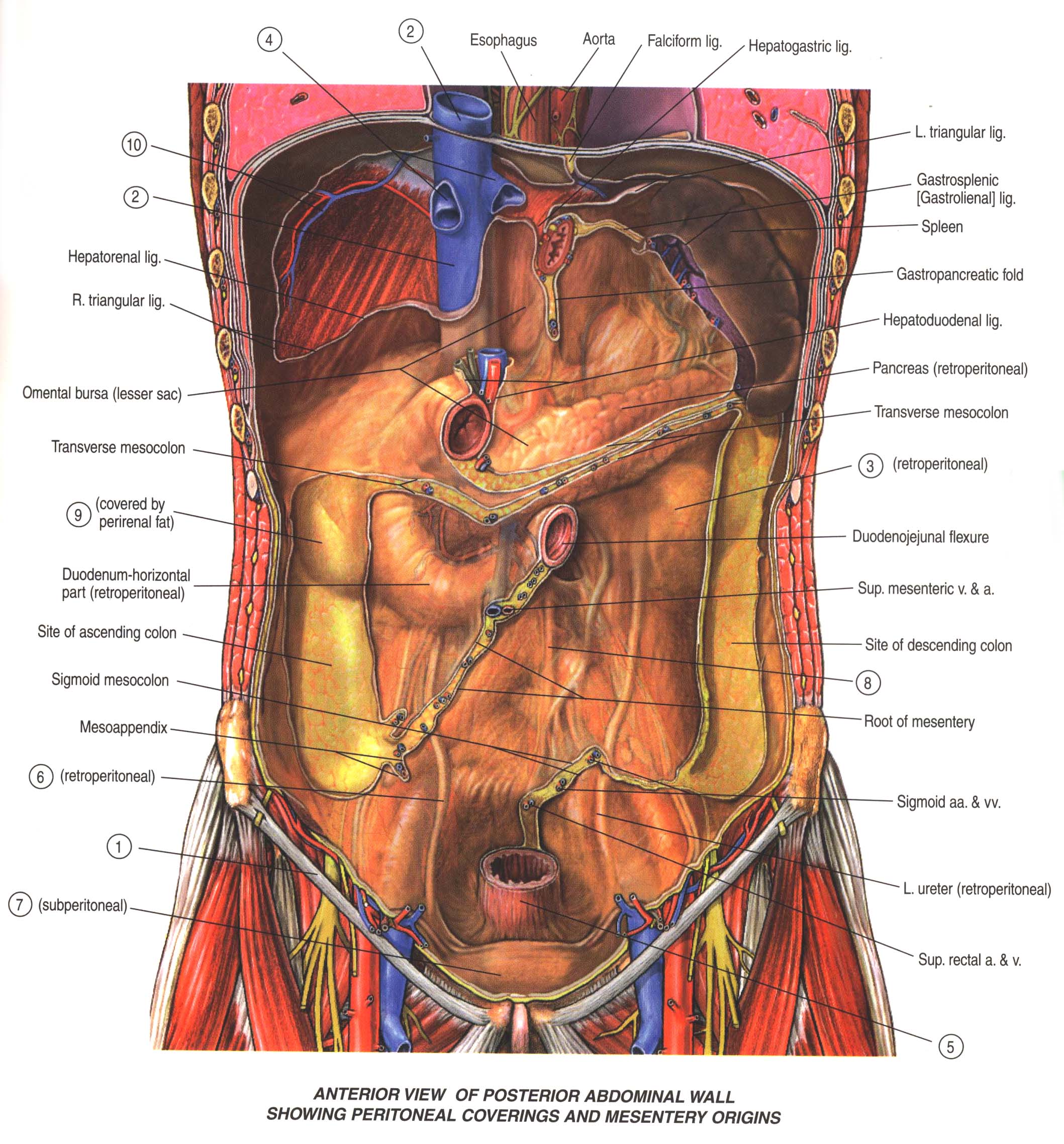 BULBO
FLESSURA
SUP
PARTE
DISCENDENTE
FLESSURA
INF
FLESSURA
DUODENO-
DIGIUNALE
COMPORTAMENTO DEL PERITONEO
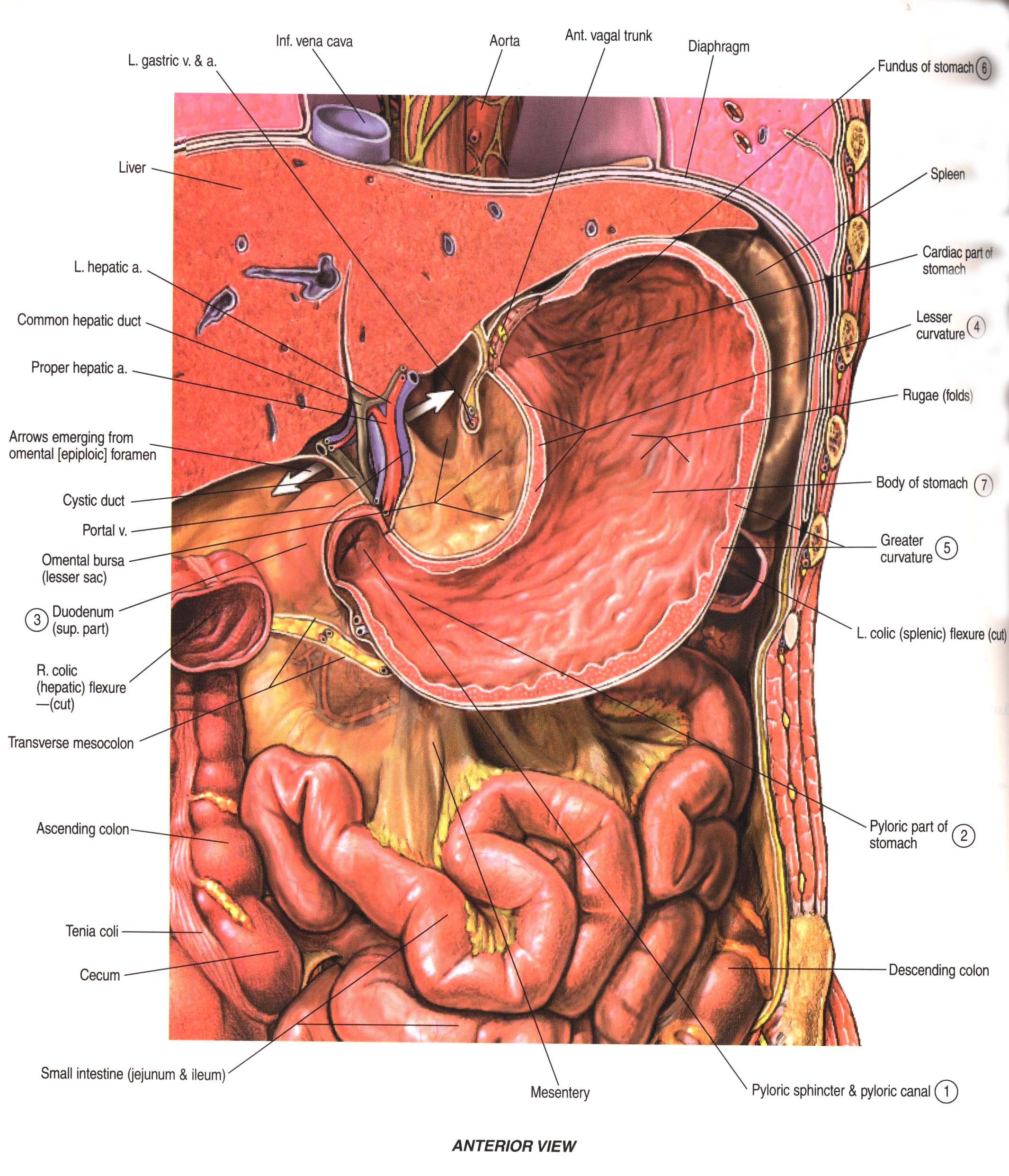 BULBO: intraperitoneale

Leg. EPATO-DUODENALE
(piccolo omento)

Leg. DUODENO-COLICO
(al colon trasverso)



 ALTRE PARTI: retroperitoneali
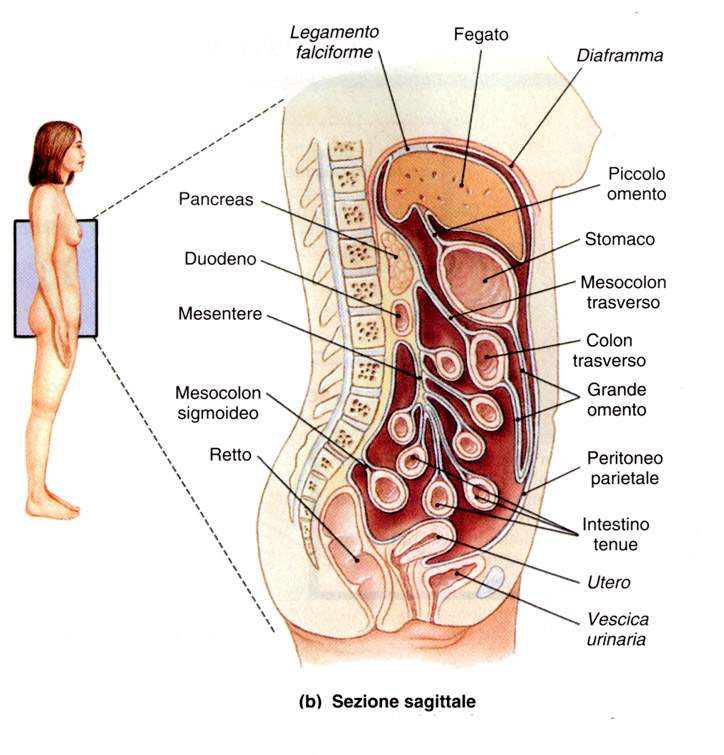 MESENTERE
Radice
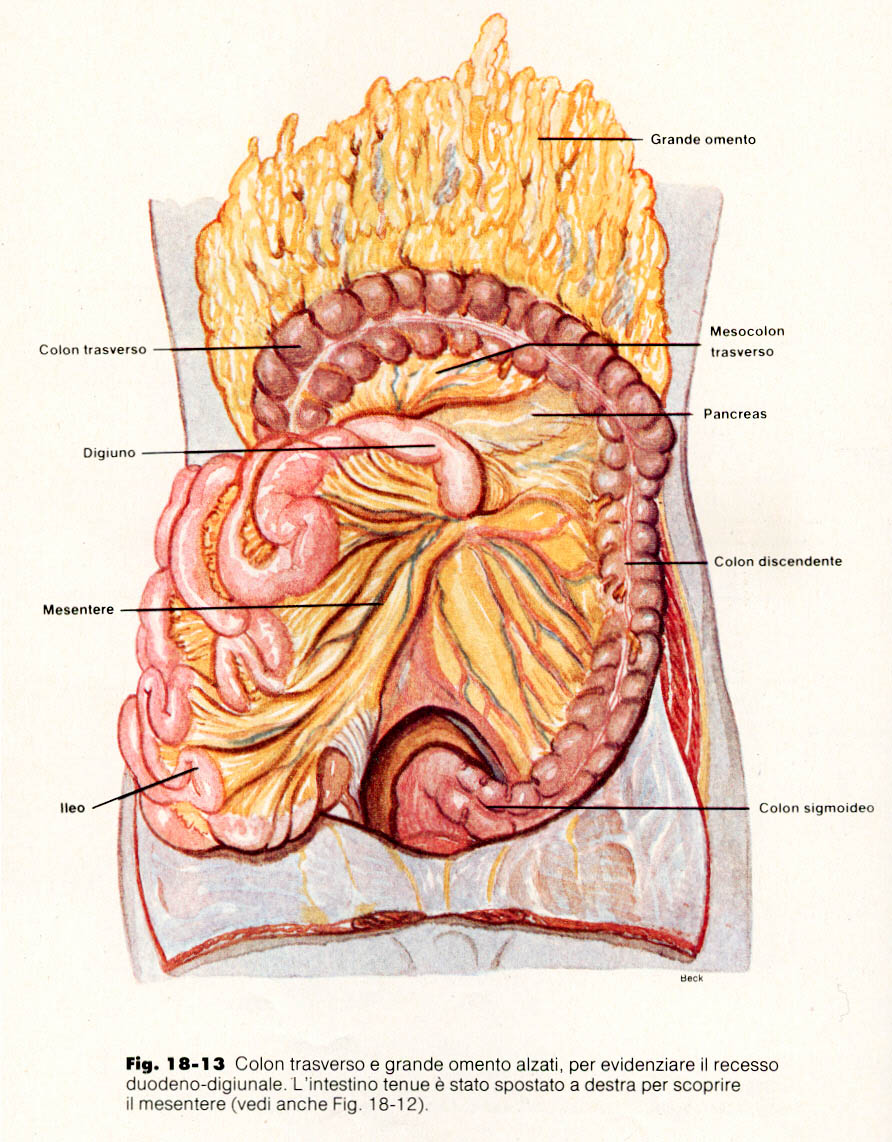 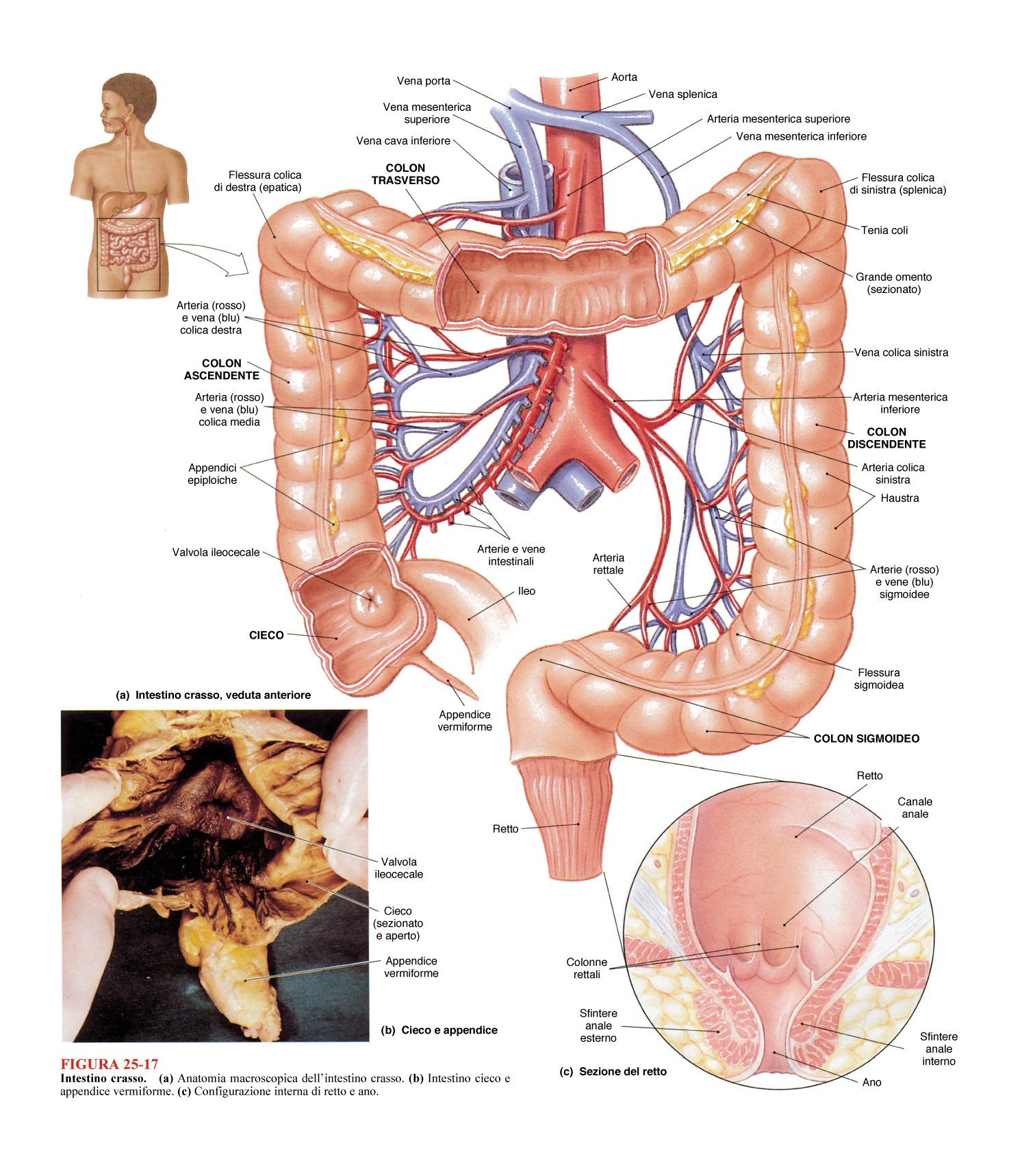 INTESTINO
CRASSO
CIECO
COLON
RETTO
Lunghezza: 1,5m
: 7,5 cm
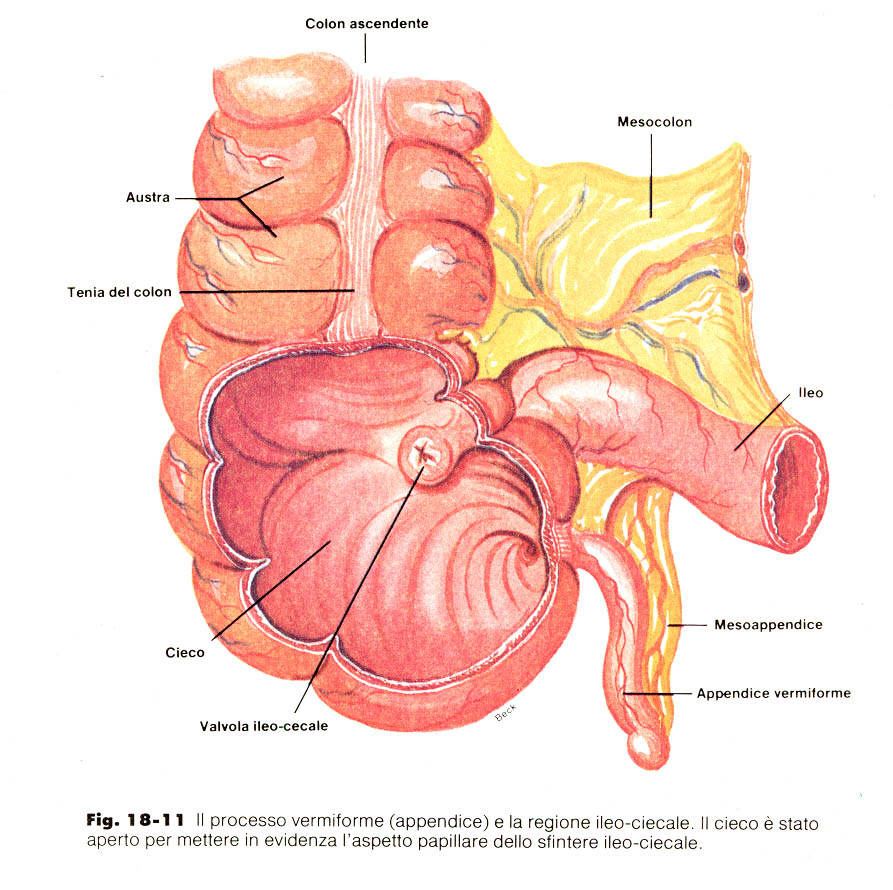 CIECO
(Lungh: 9 cm)
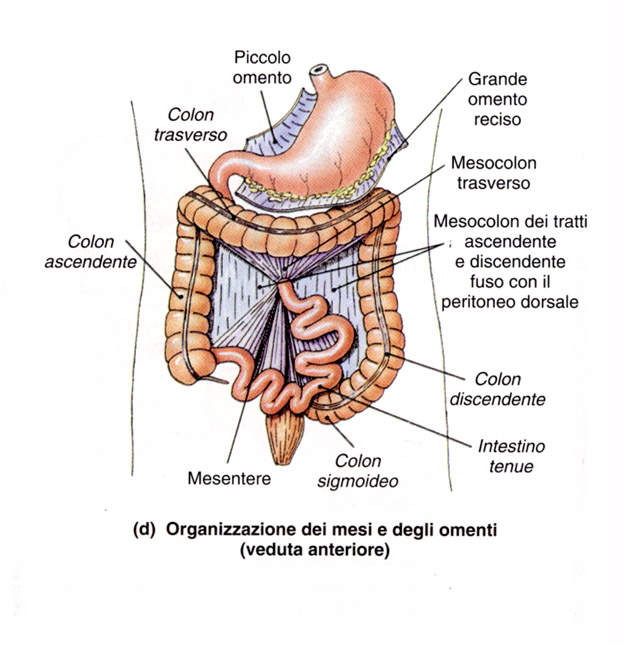